Праца Нацыянальнай бібліятэкі Беларусі над віртуальным праектам “На хвалі часу, у плыні жыцця”, прысвечаным 100-годдзю ўтварэння літаратурнага аб’яднання “Маладняк” (1923-1928), у 2020 годзе
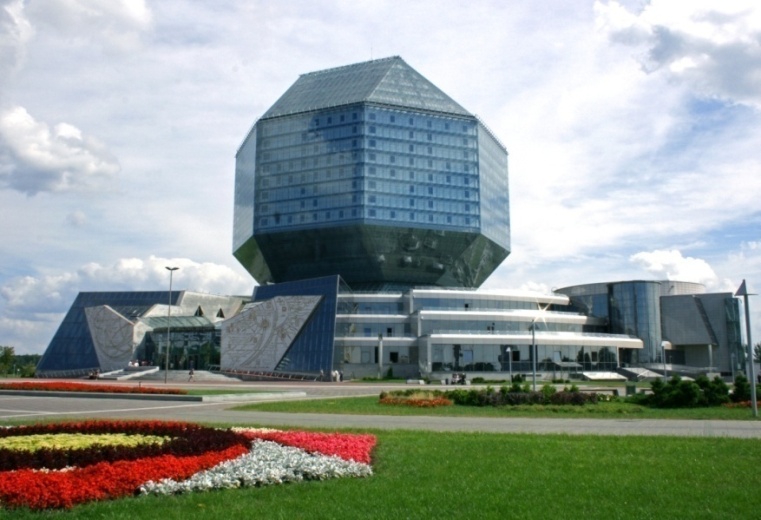 http://www.nlb.by
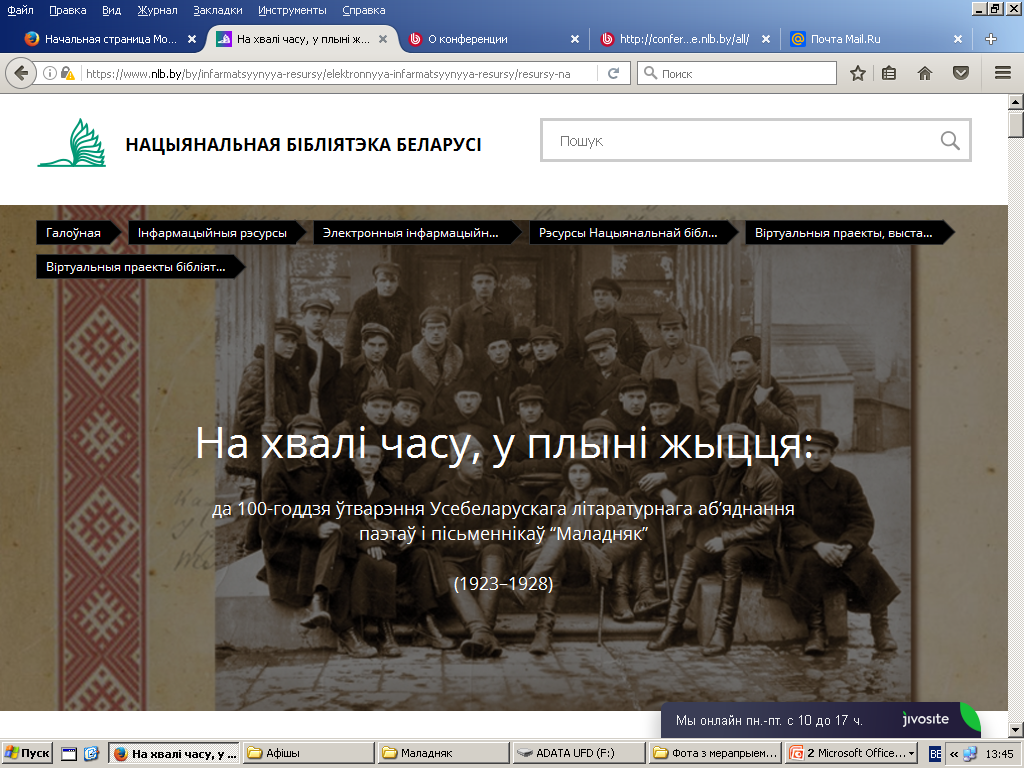 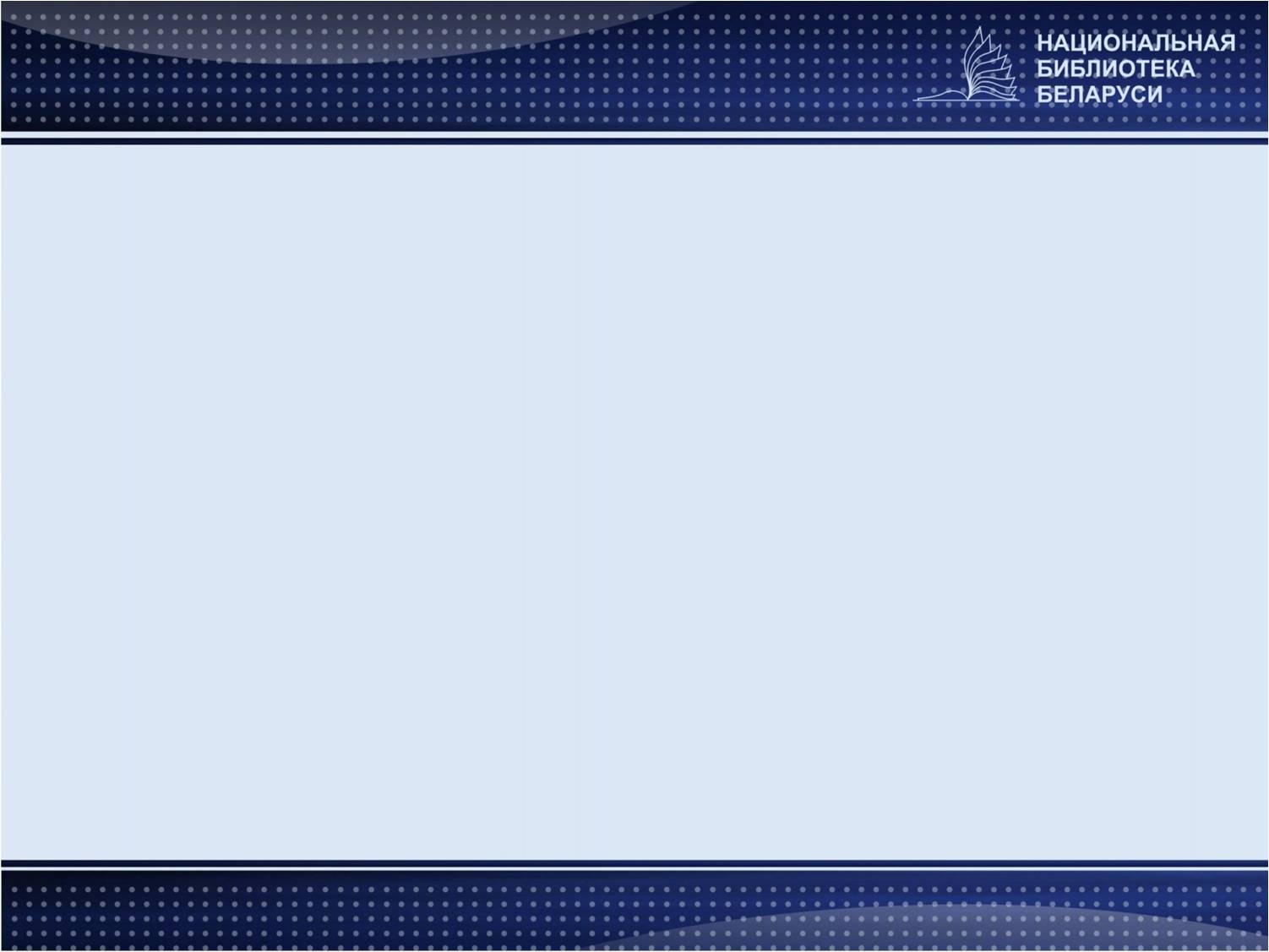 Паўнатэкставыя дакументы літаратурнага аб’яднання “Маладняк”
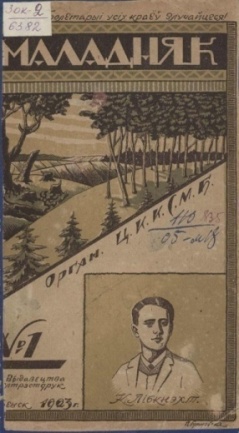 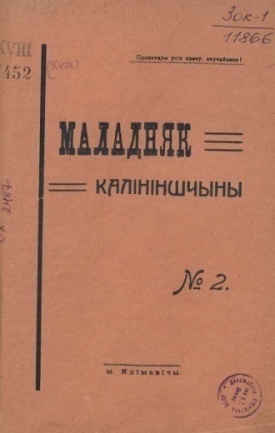 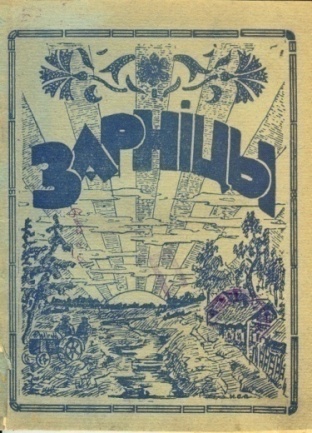 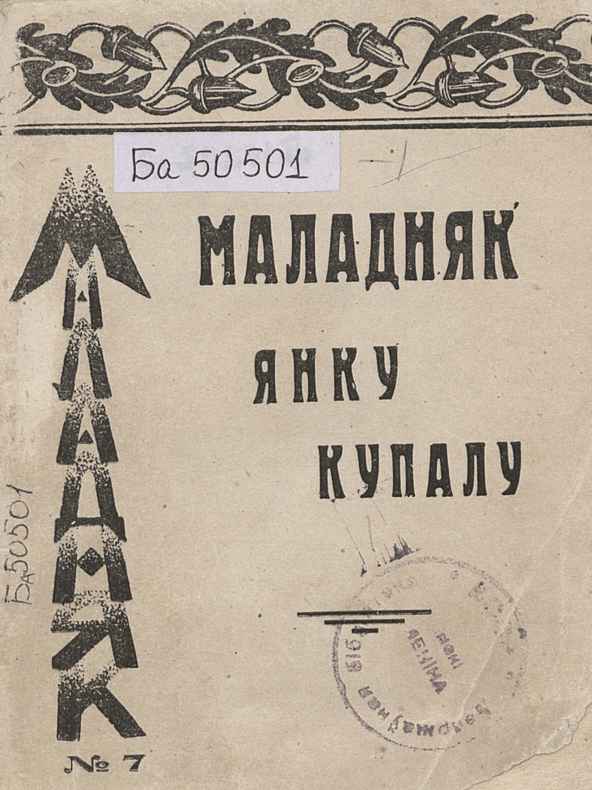 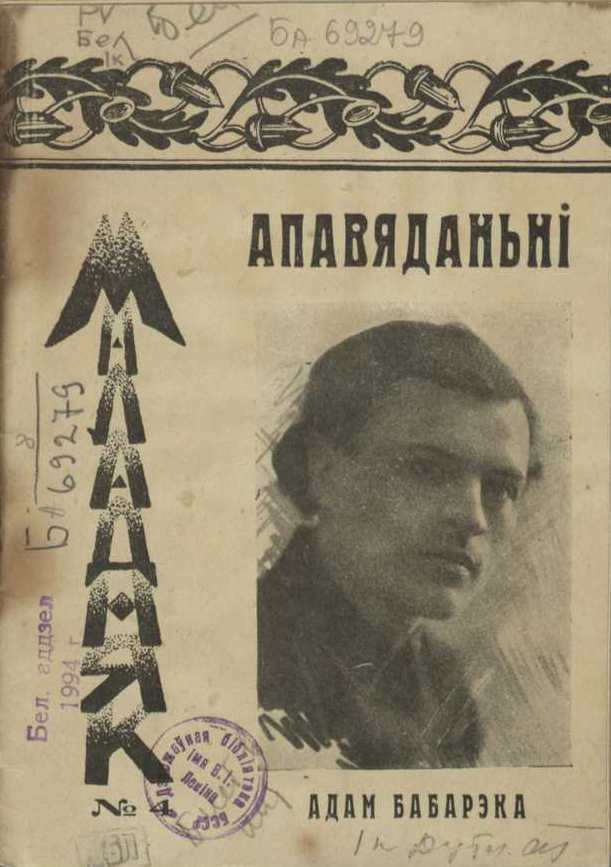 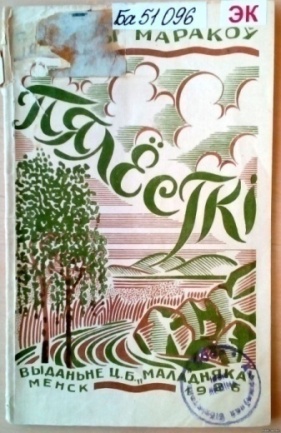 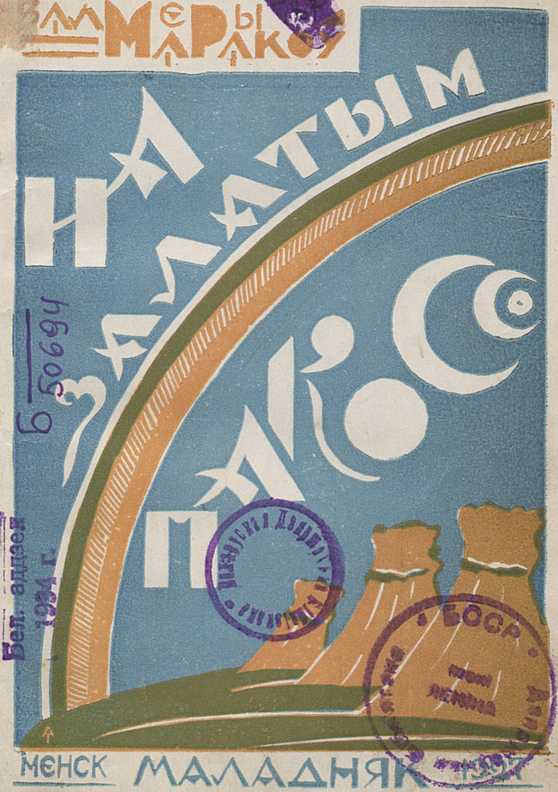 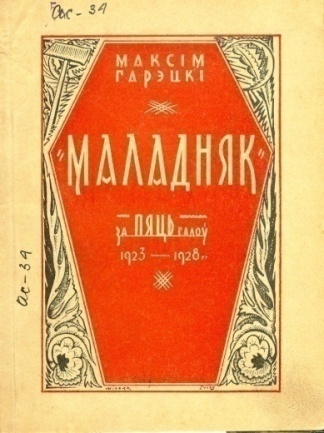 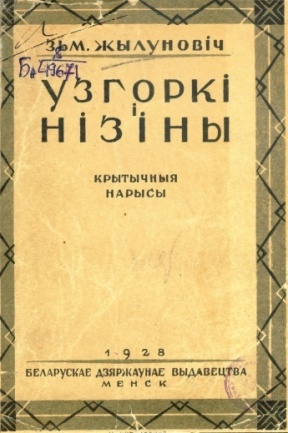 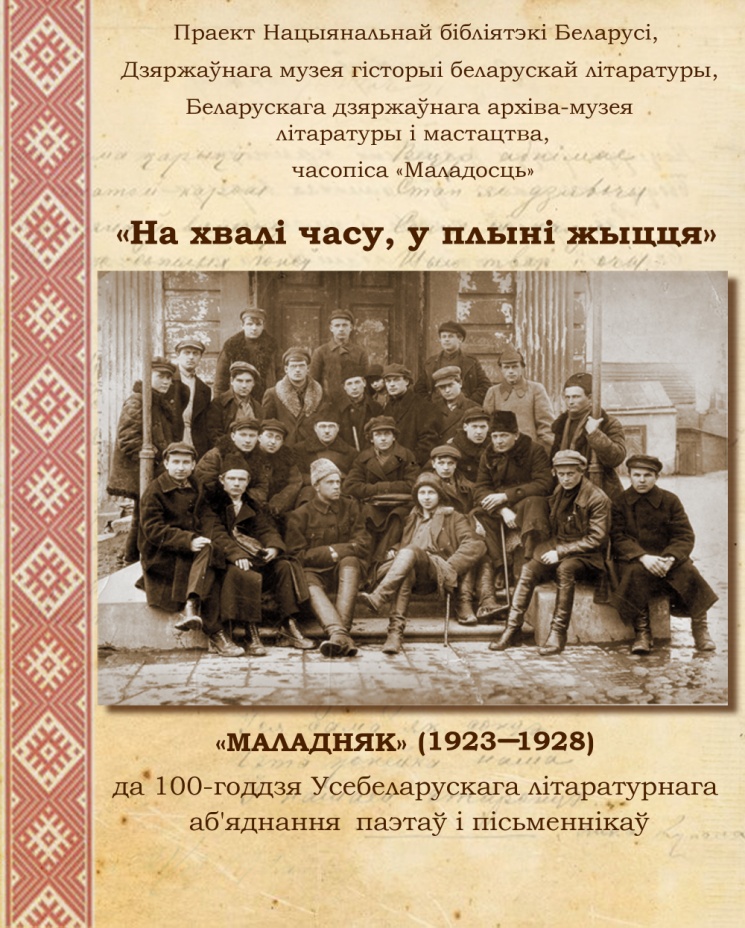 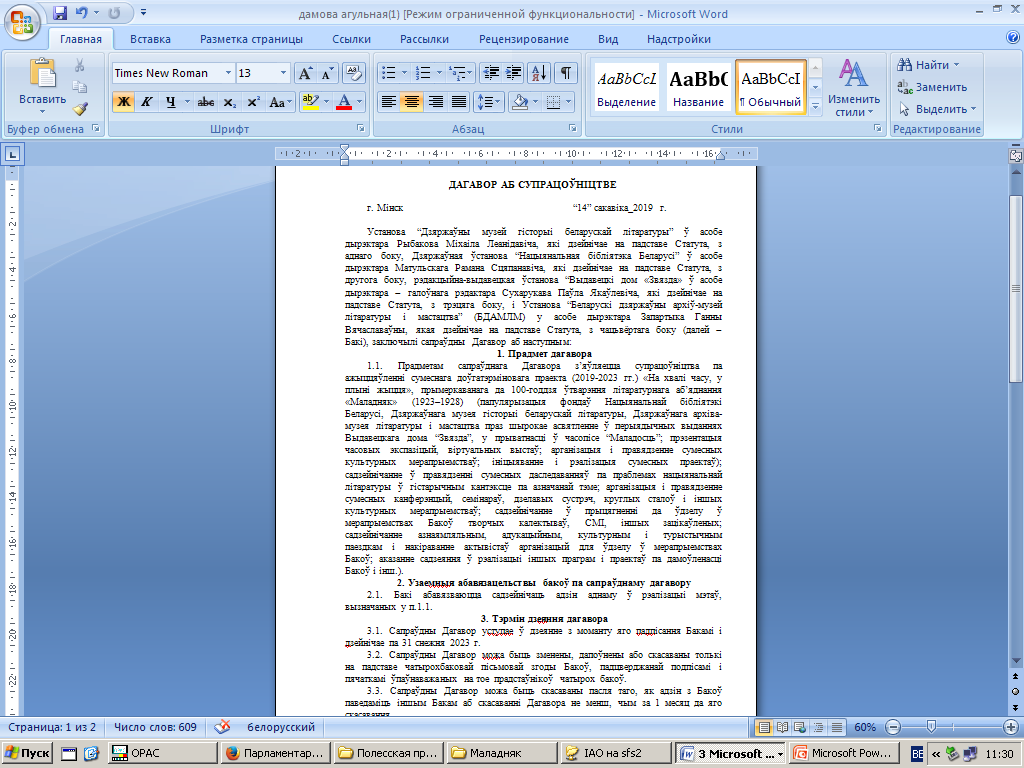 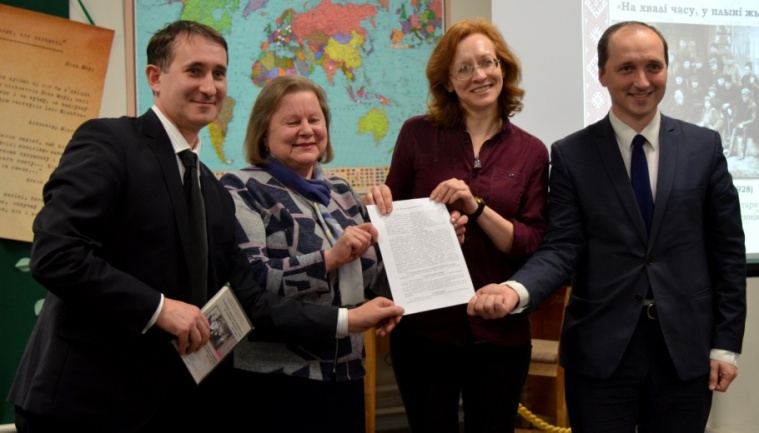 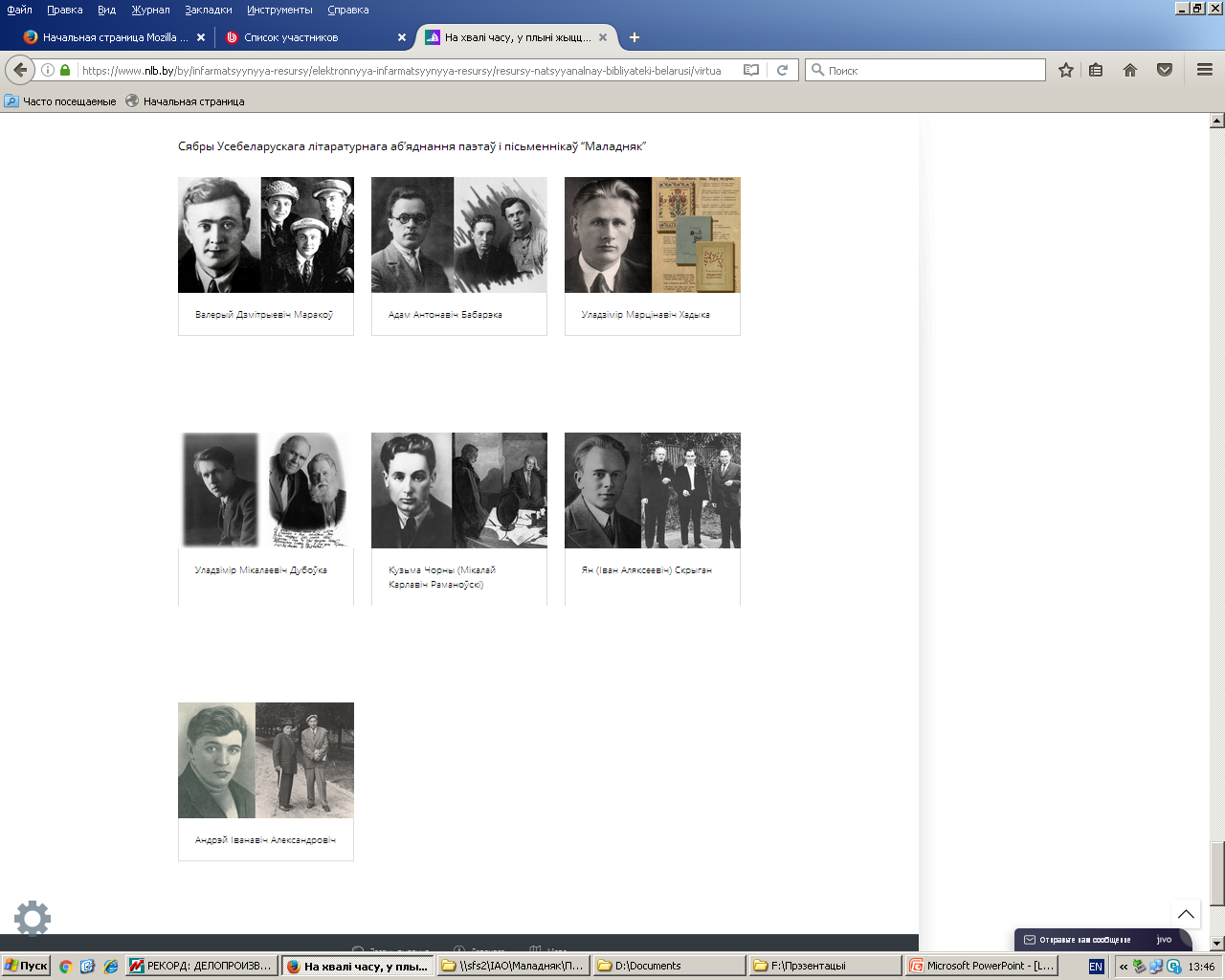 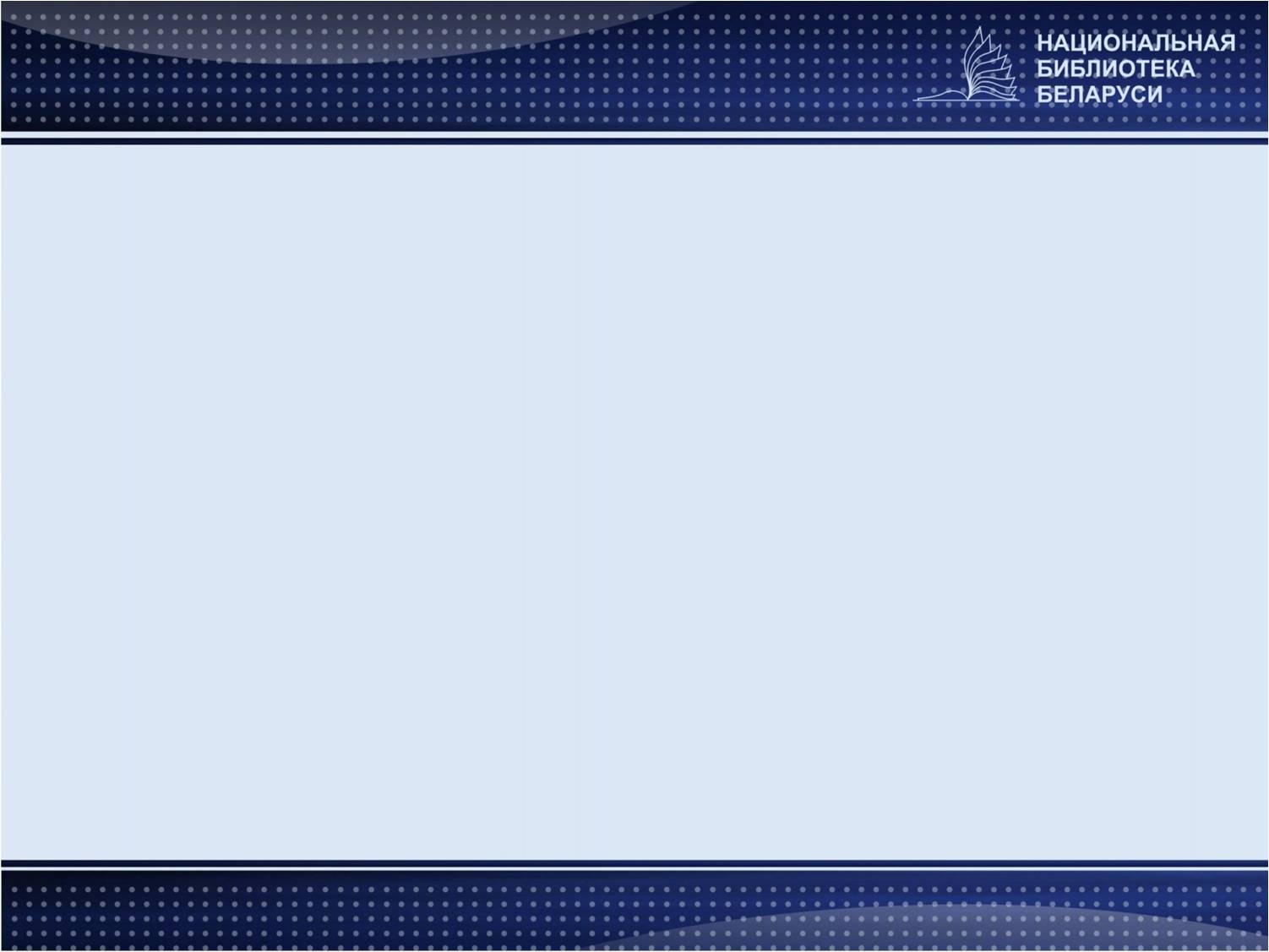 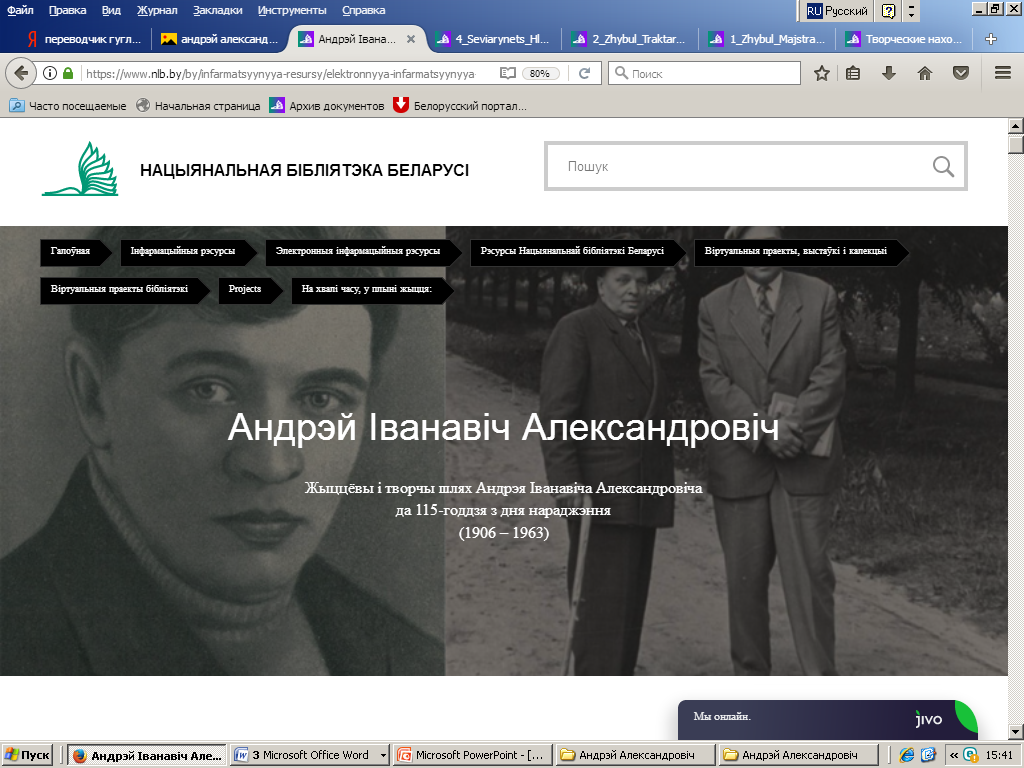 Мерапрыемствы сумеснага праекта “На хвалі часу, у плыні жыцця”  ў 2019 годзе
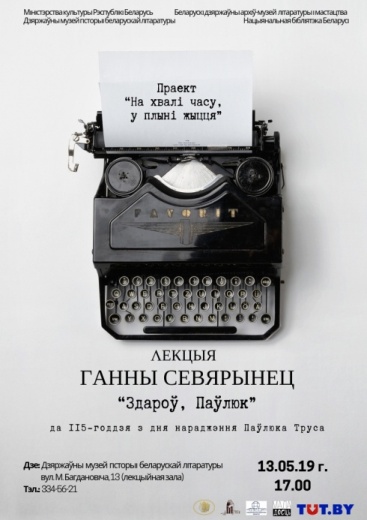 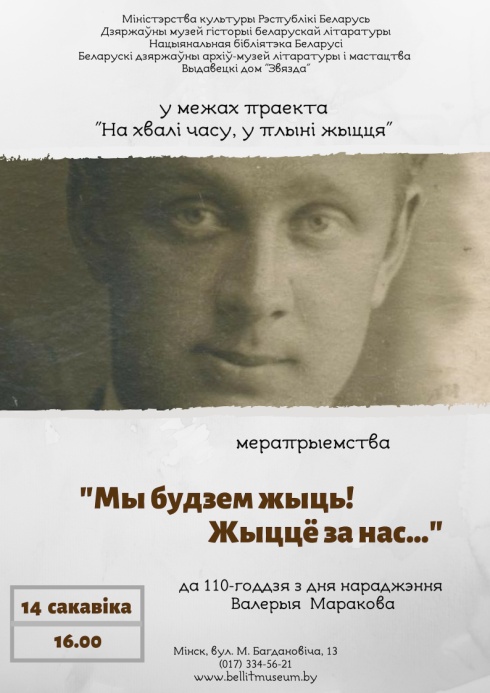 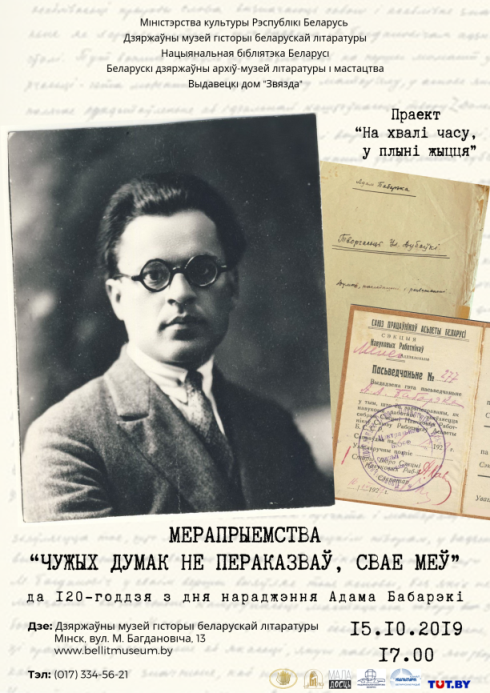 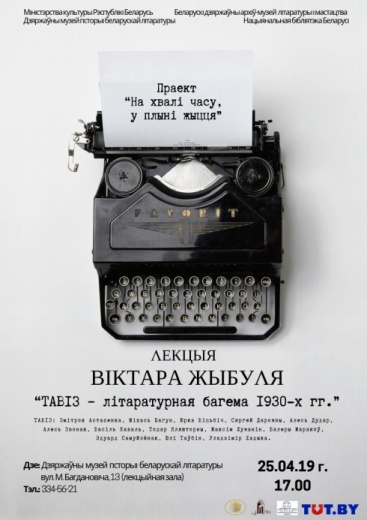 Правядзенне лекцый  для азнаямлення з праектам:
II Абласная школа дырэктараў бібліятэчных сістэм Брэсцкай вобласці
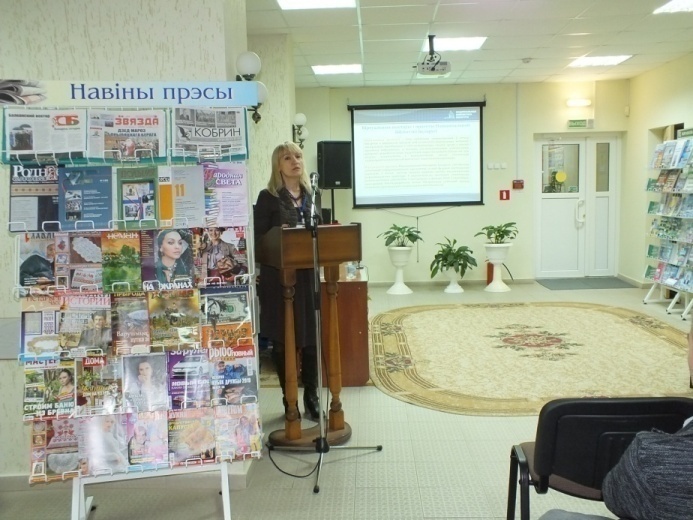 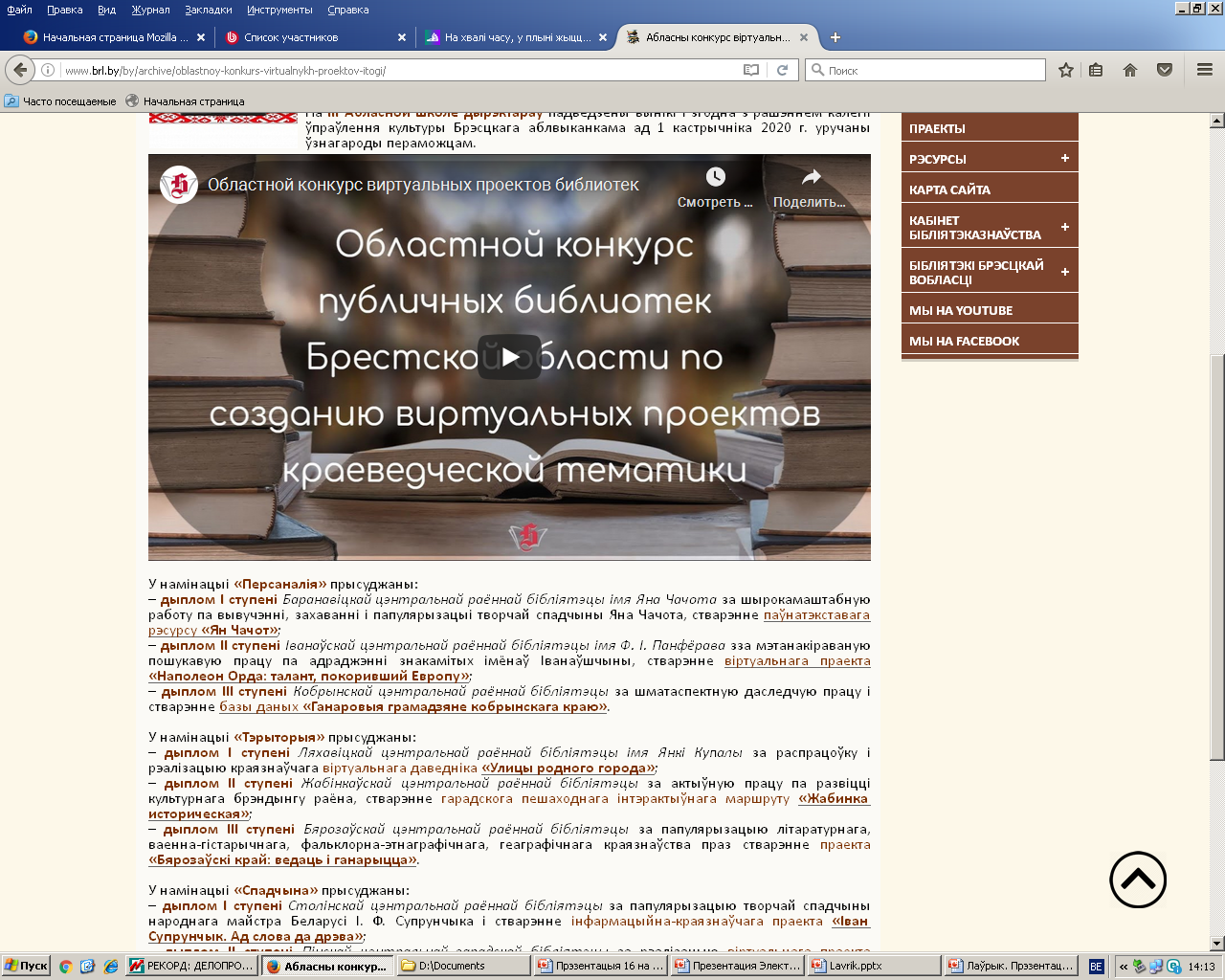 2020 год – да пачатку Covid-19
Прэзентацыя праекта на бібліятэчным мерапрыемстве – Дзень літаб’яднання “Маладняк” (16.01.2020)
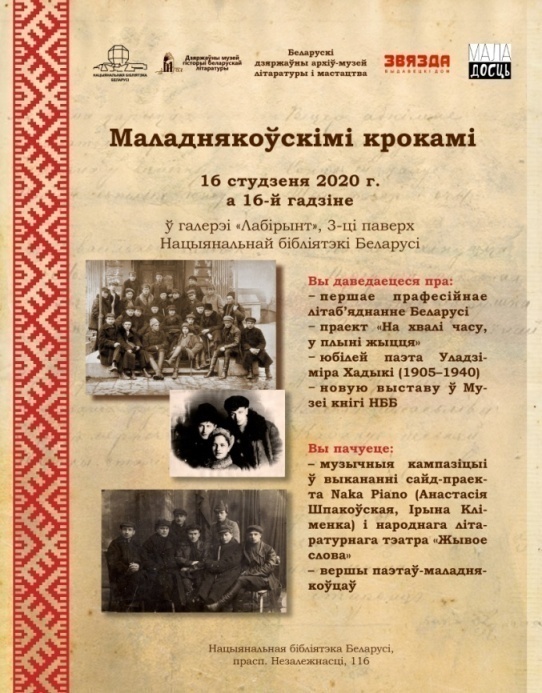 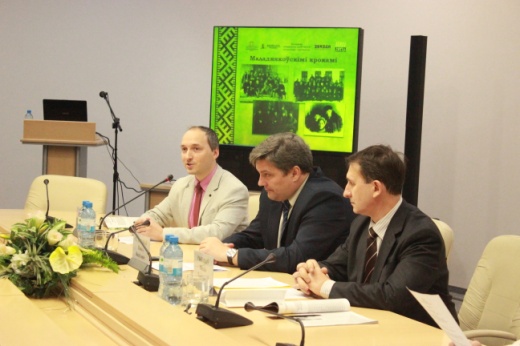 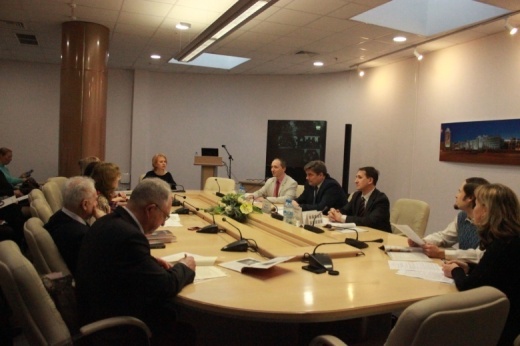 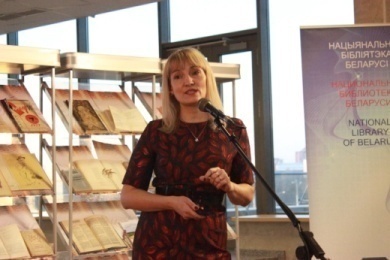 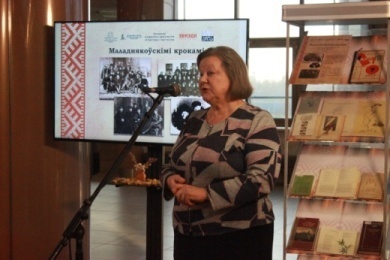 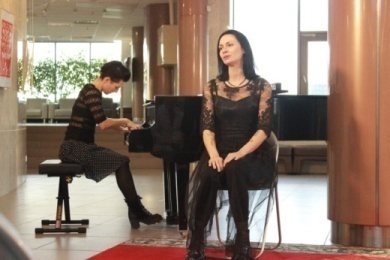 Выстава ў музеі кнігі НББ “Маладнякоўскімі крокамі” (16.01-16.03.2020)
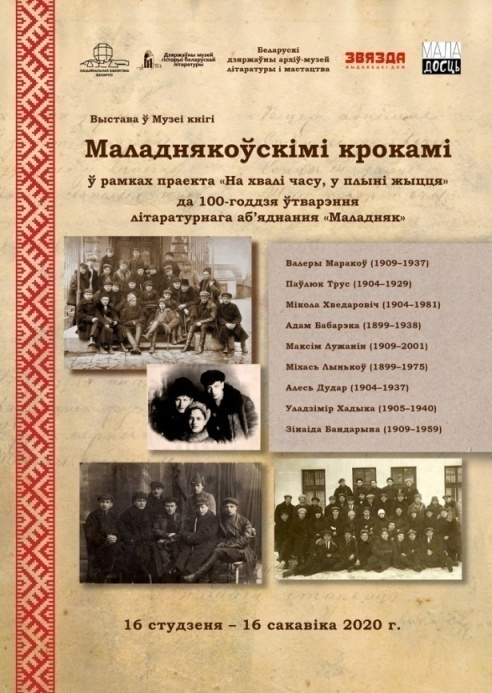 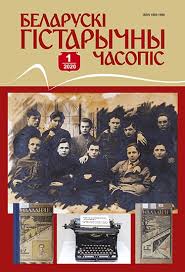 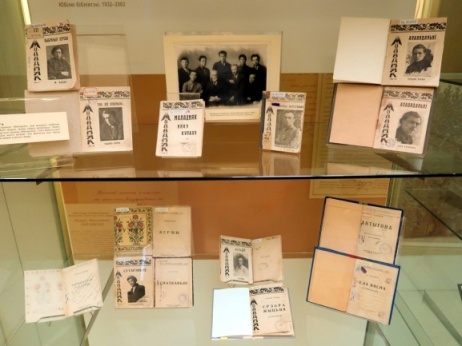 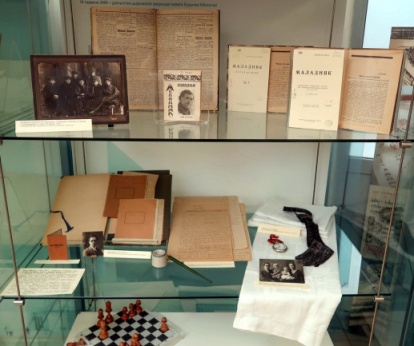 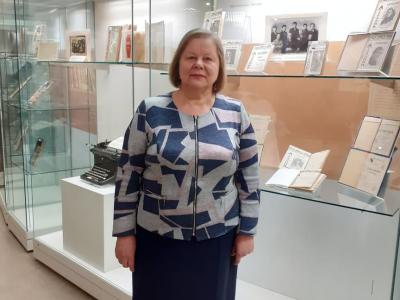 Лекцыя “Ад «Маладняка» да «Маладосці»”
 (26.02.2020 на факультэце сацыякультурных камунікацый Беларускага дзяржаўнага ўніверсітэта пры кафедры тэорыі і практыкі перакладу)
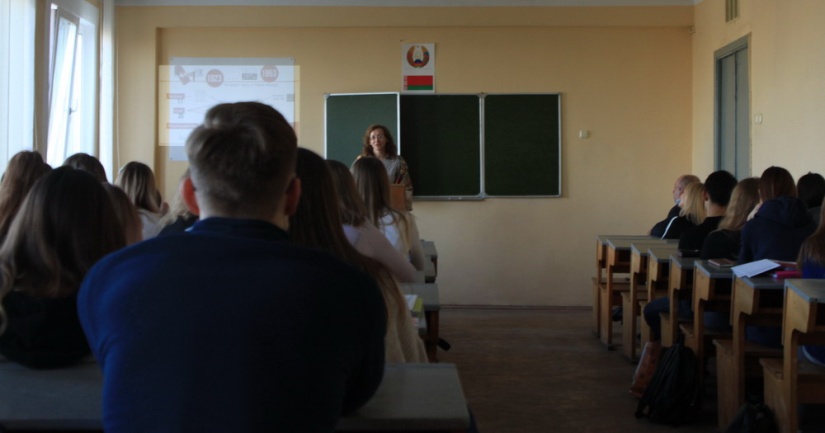 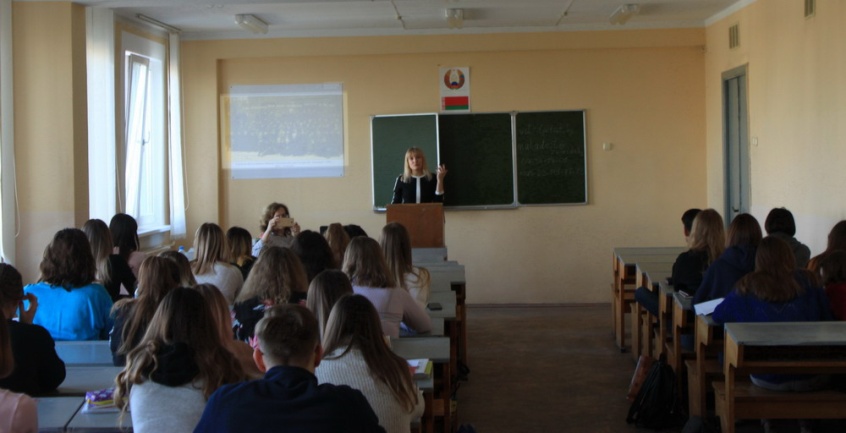 2020 год – віртуальны праект “На хвалі часу, у плыні жыцця” і яго папулярызацыя пры Covid-19
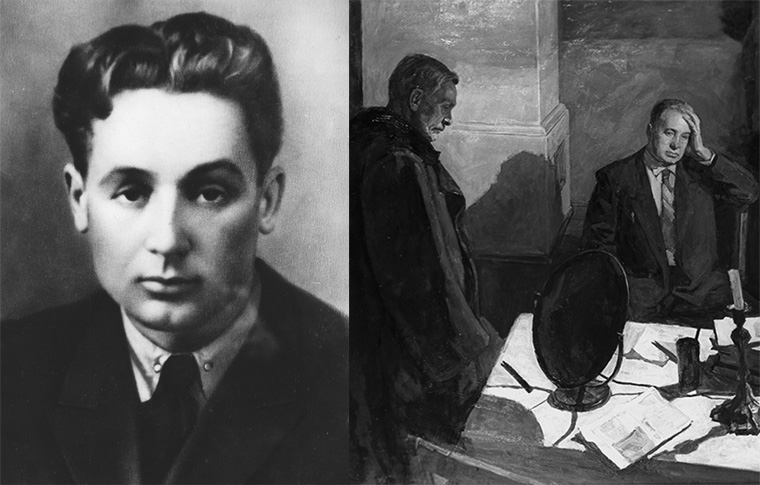 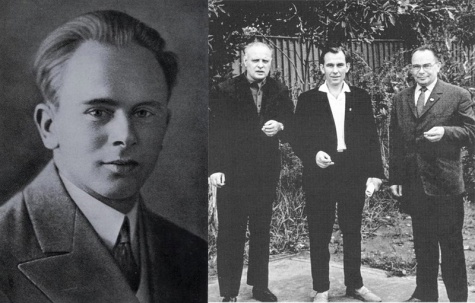 Віртуальны раздзел да 120-годдзя Кузьмы Чорнага
Віртуальны раздзел да 115-годдзя Яна Скрыгана
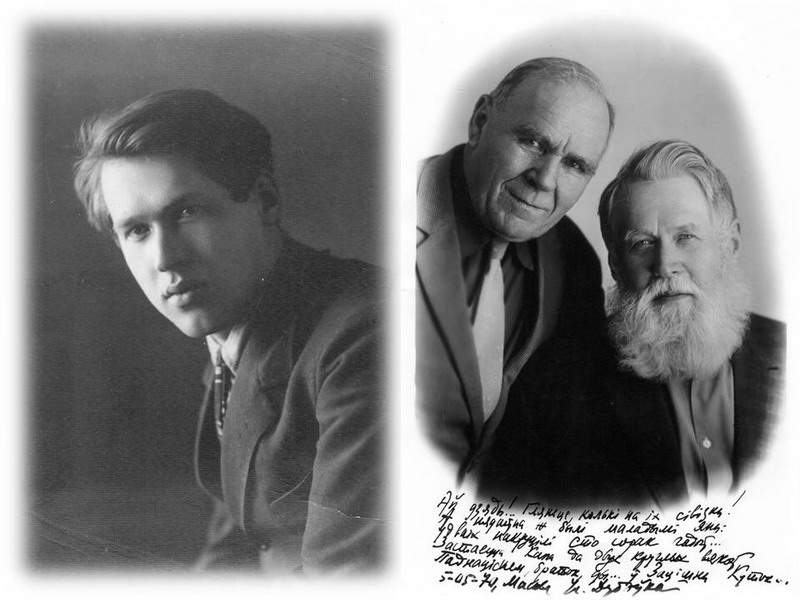 Віртуальны Віртуальны раздзел да 120-годдзя Уладзіміра Дубоўкі
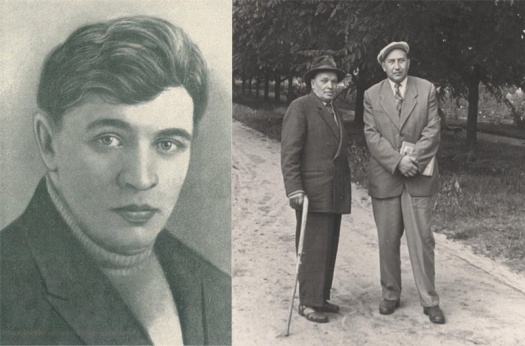 Віртуальны раздзел да 115-годдзя  Андрэя Александровіча
Віртуальны раздзел да юбілею Кузьмы Чорнага (1900-1944)
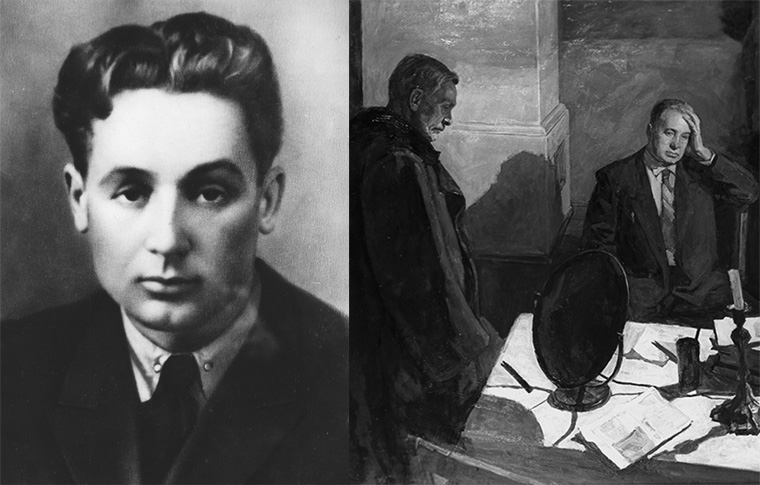 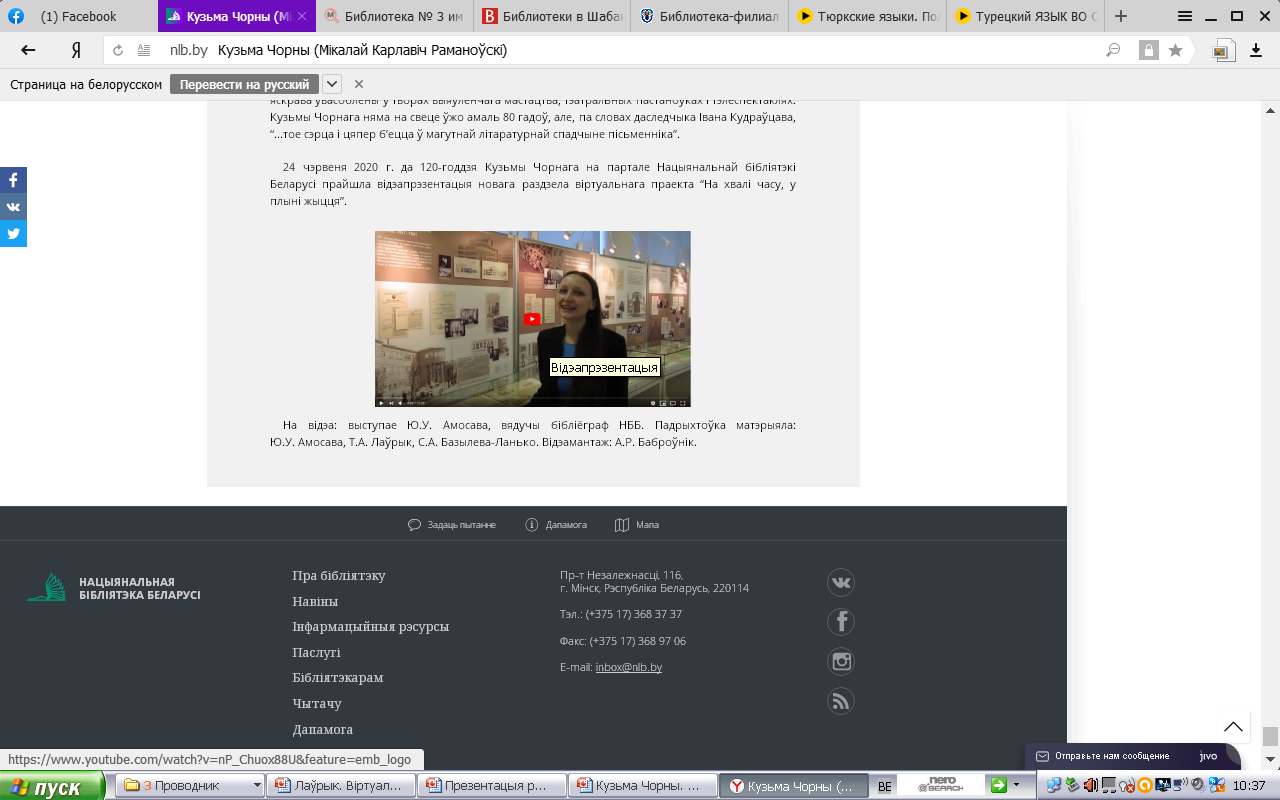 Прэзентацыя прайшла 24.06.2020
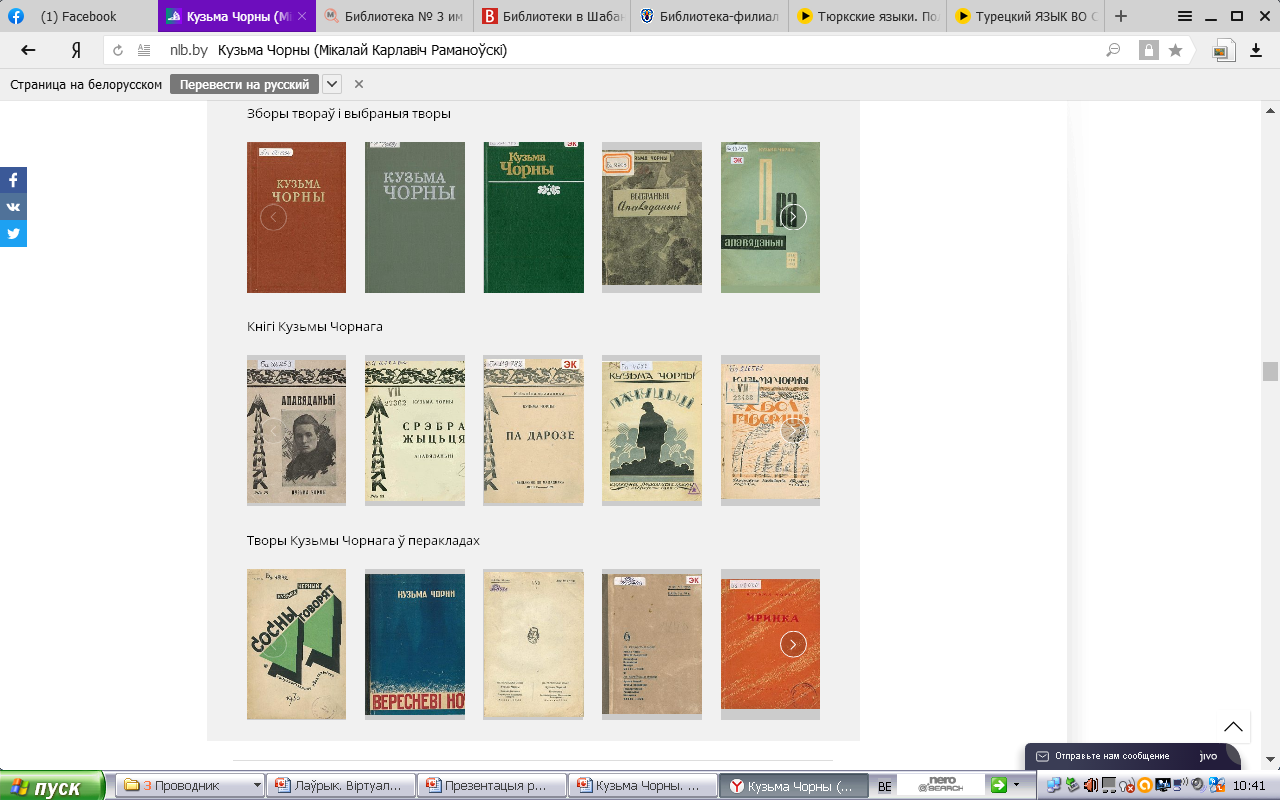 Літаратурны музей Кузьмы Чорнага (аграгарадок Цімкавічы, Капыльскі раён, Мінская вобласць)
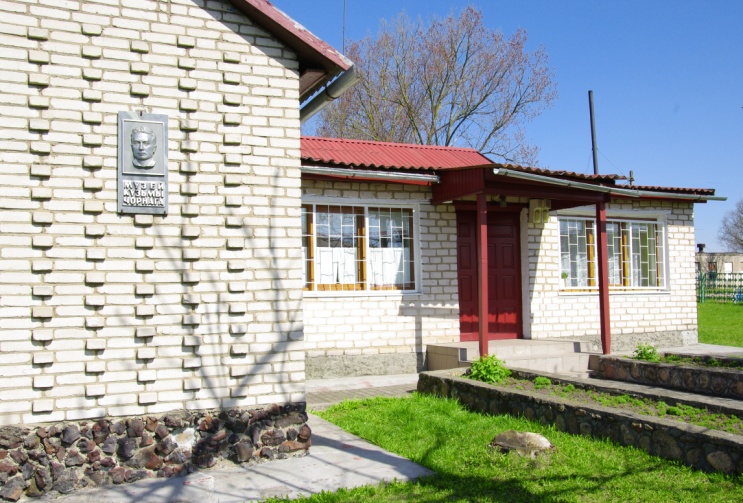 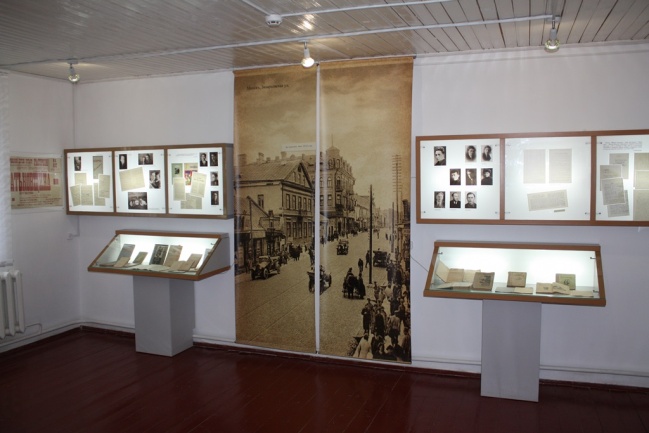 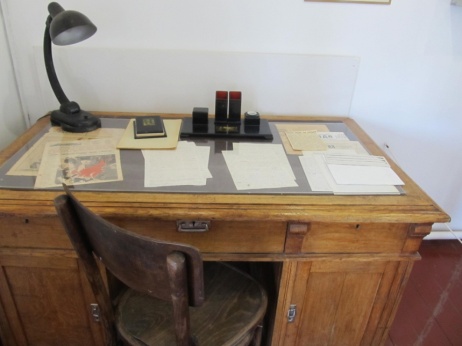 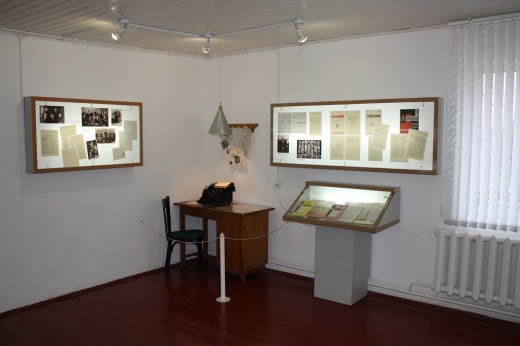 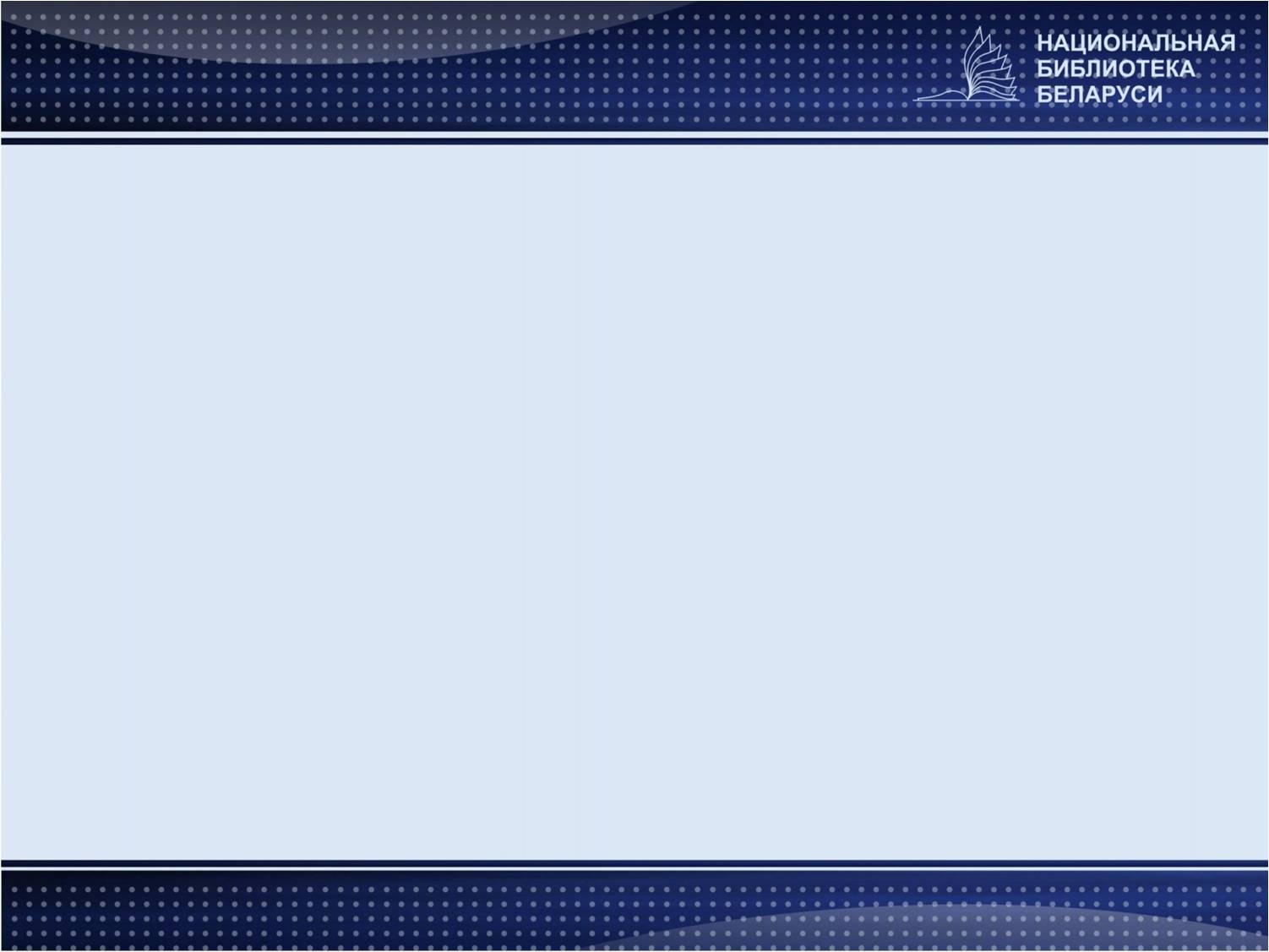 Віртуальны раздзел да юбілею Уладзіміра Дубоўкі (1900 або 1901-1976)
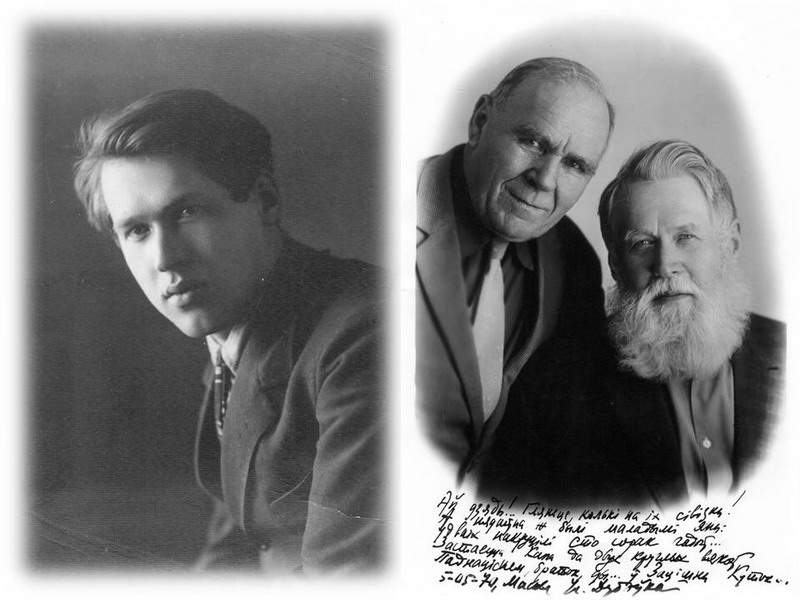 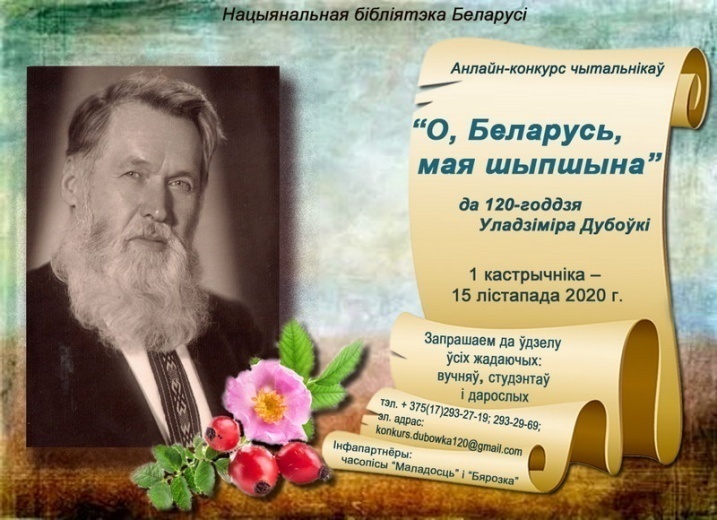 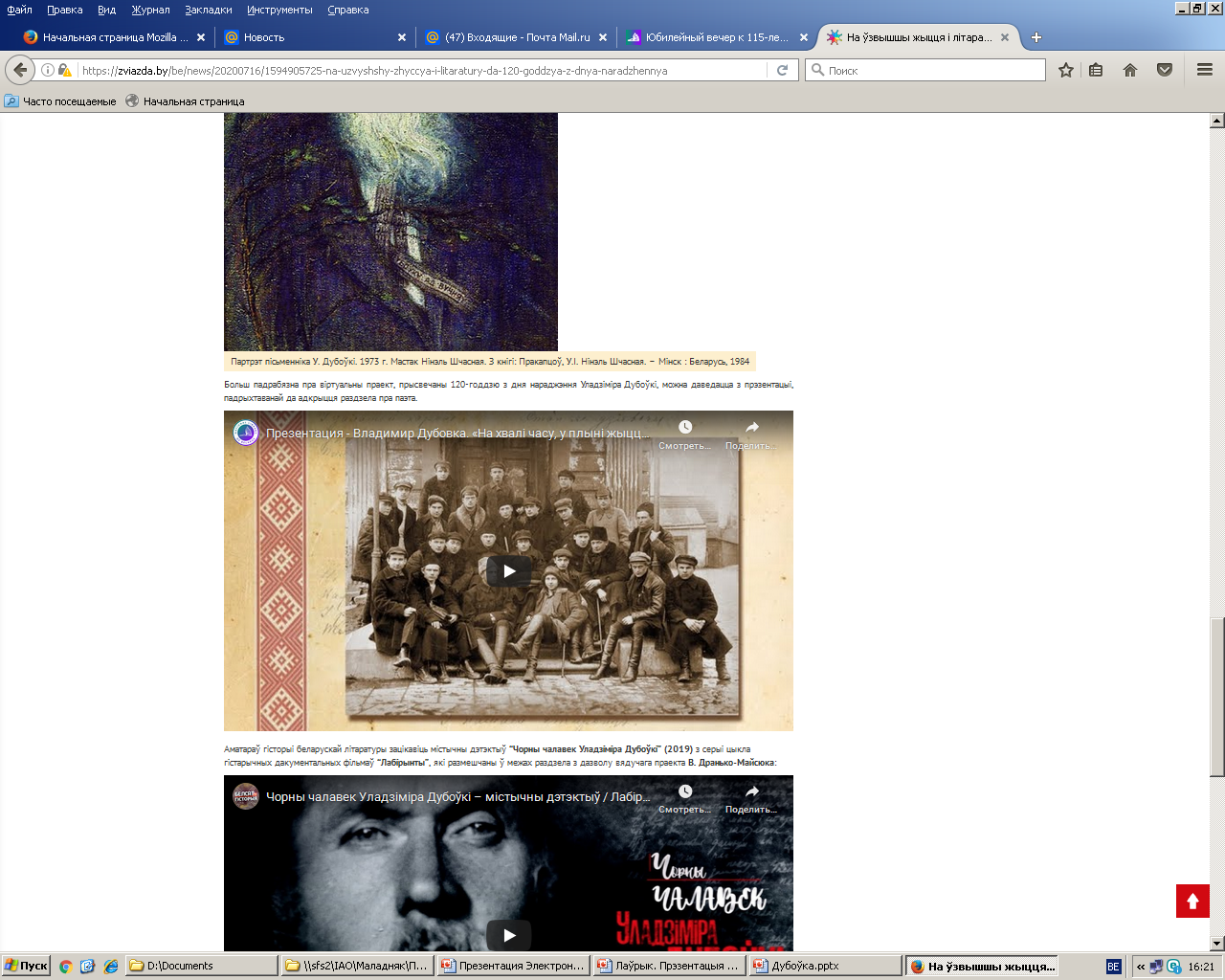 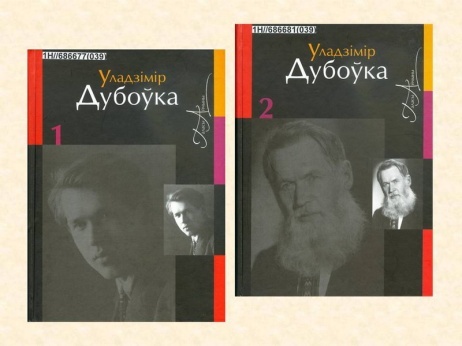 Віртуальная прэзентацыя да юбілею У. Дубоўкі
Рэспубліканскі анлайн-конкурс чытальнікаў “О, Беларусь, мая шыпшына” (1 кастрычніка–15 лістапада)
Паўнатэкставае алічбаванае выданне  Збора твораў У.Дубоўкі (2017)
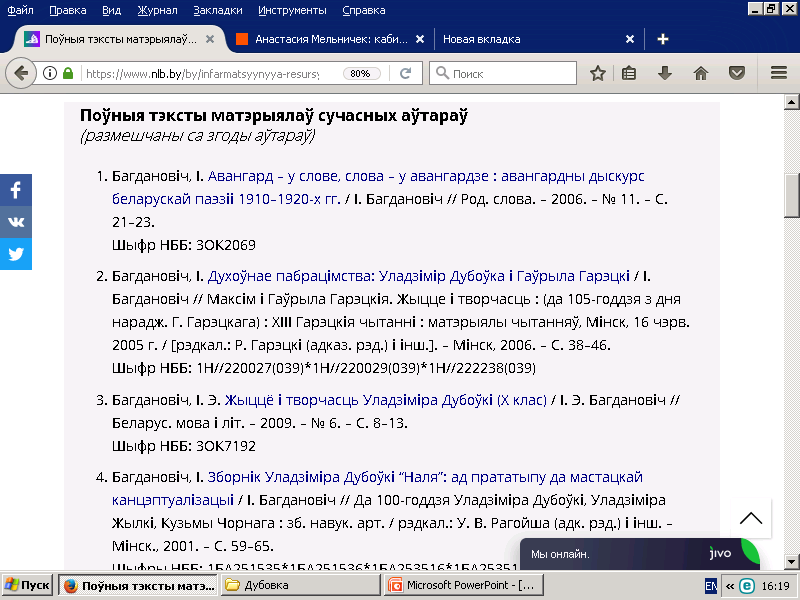 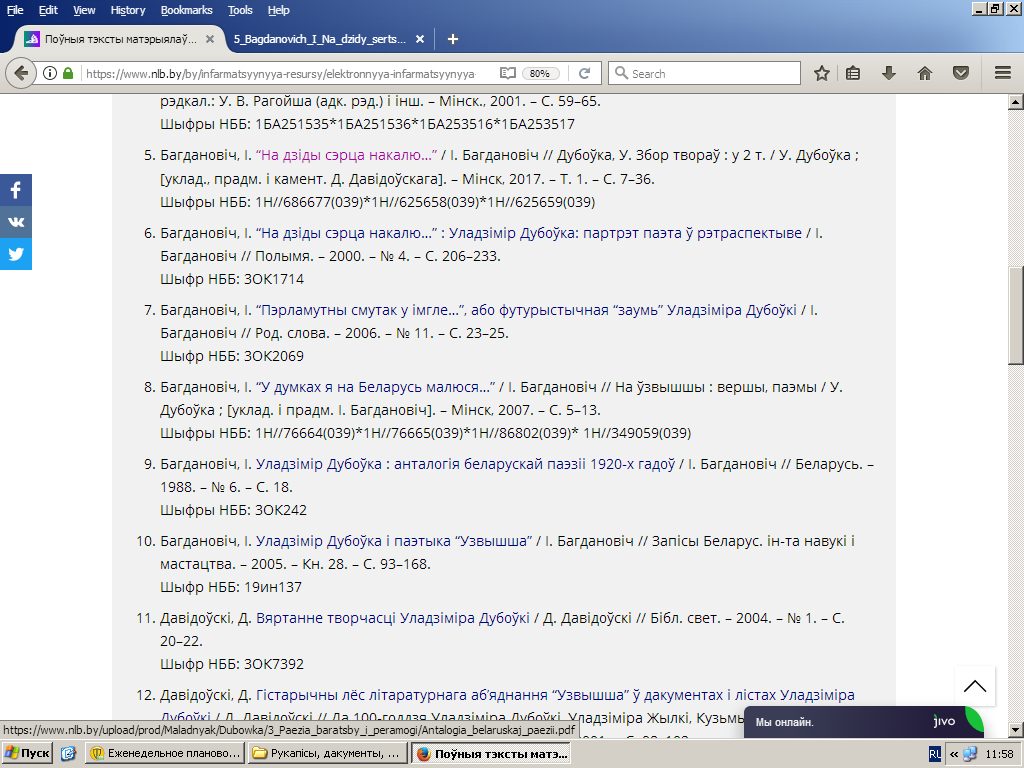 Спасылка на поўны тэкст артыкула
Ушанаванне памяці Уладзіміра Дубоўкі
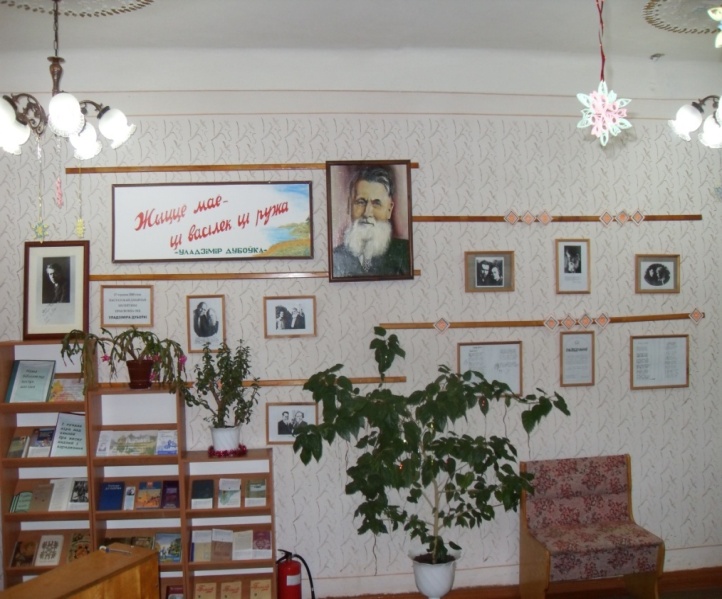 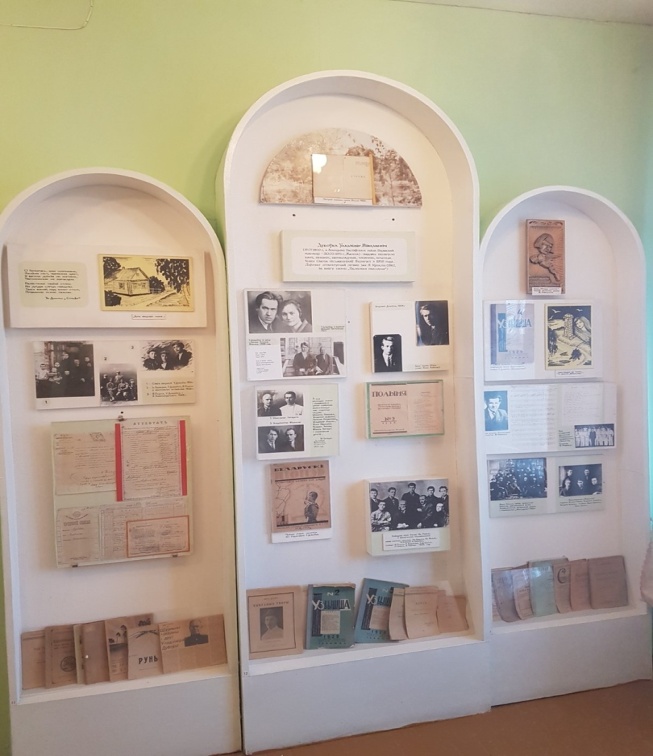 Пастаўская дзіцячая бібліятэка імя У. Дубоўкі(г. Паставы, Віцебская вобласць)
СШ № 1 г. Мядзеля імя У. Дубоўкі(г. Мядзел, Мінская вобласць)
Рэспубліканскі анлайн-конкурс чытальнікаў “О, Беларусь, мая шыпшына” (1 кастрычніка–15 лістапада 2020 г.)
Рэспубліканскі анлайн конкурс чытальнікаў “О, Беларусь, мая шыпшына ” праводзіўся Нацыянальнай бібліятэкай Беларусі сумесна з інфармацыйнымі партнёрамі – часопісамі “Маладосць” і “Бярозка”.
Прыемнай нечаканасцю стала для арганізатараў колькасць атрыманых творчых прац – каля 880 відэа даслалі нам чытальнікі розных узростаў з усёй Беларусі (асабліва шмат удзельнікаў з Мінскай і Магілёўскай абласцей), а таксама з-за мяжы Такім чынам, конкурс набыў не толькі агульнарэспубліканскі, але і міжнародны рэзананс. Вялікая цікавасць да конкурсу, захапленне творчасцю паэта, пераважна высокі мастацкі ўзровень творчых прац нашых удзельнікаў вельмі ўразіў і пакінуў самыя найлепшыя водгукі гледачоў. Творчыя працы ацэньвалі супрацоўнікі Нацыянальнай бібліятэкі Беларусі і запрошанае экспертнае журы: 
Ірына Эрнстаўна Багдановіч – беларуская паэтка, кандыдат філалагічных навук, дацэнт кафедры гісторыі беларускай літаратуры філалагічнага факультэта Беларускага дзяржаўнага ўніверсітэта
Аксана Аляксееўна Данільчык – беларуская паэтка, перакладчыца, кандыдат філалагічных навук
Алеся Сівохіна – аўтар і выканаўца ўласных песень, рэжысёр, мастацкі кіраўнік народнага літаратурнага тэатра “Жывое слова”
Вылучаліся пераможцы па ўзроставых катэгорыях (6–9 г., 10–13 г., 14–17 г., 18 +).
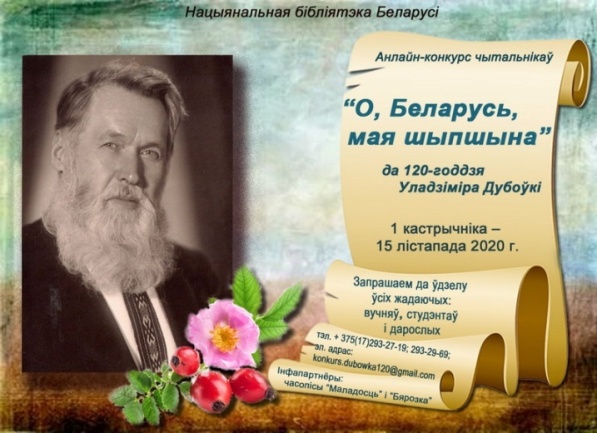 Пераможцы рэспубліканскага конкурсу чытальнікаў “О, Беларусь, мая шыпшына” ў розных катэгорыях
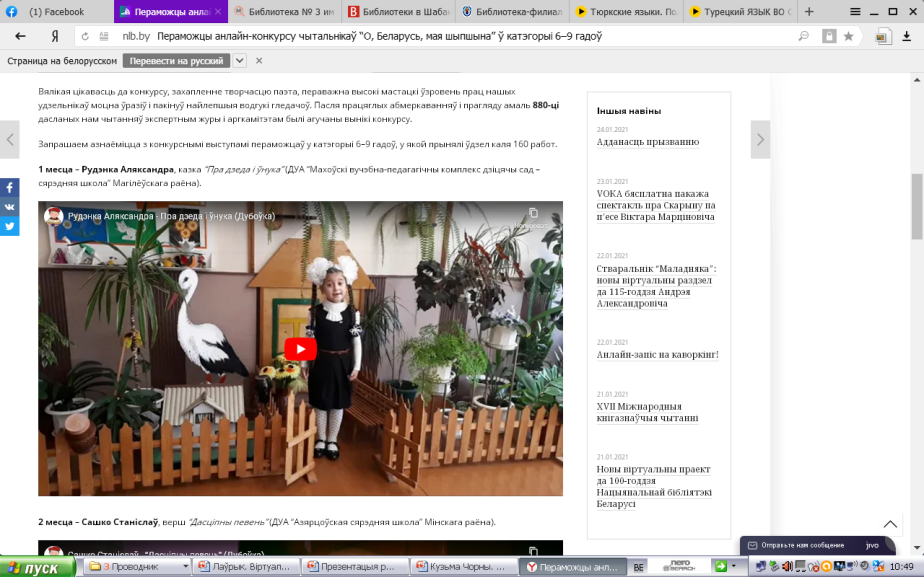 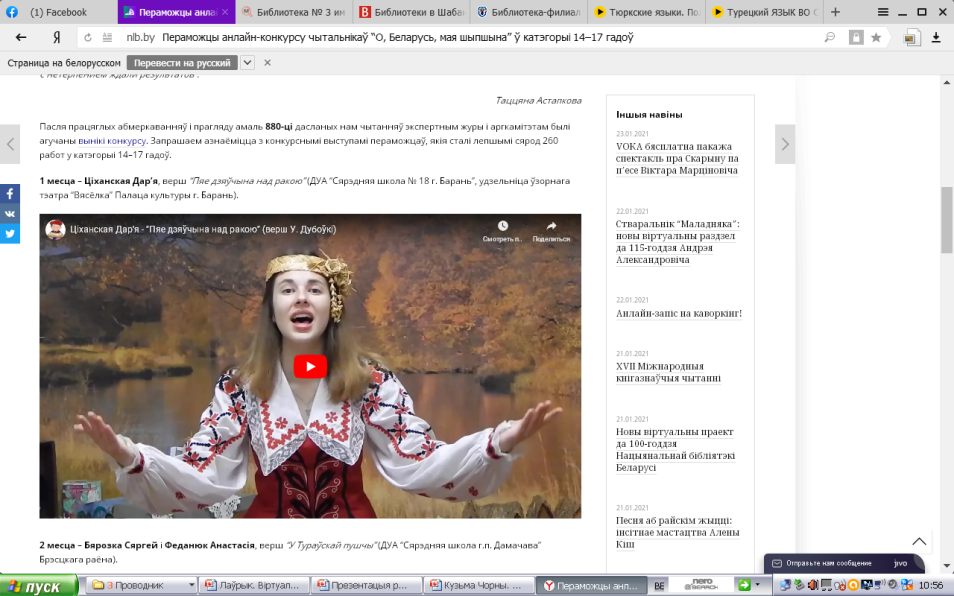 1 месца ў катэгорыі 6–9 гадоў
1 месца ў катэгорыі 10–17 гадоў
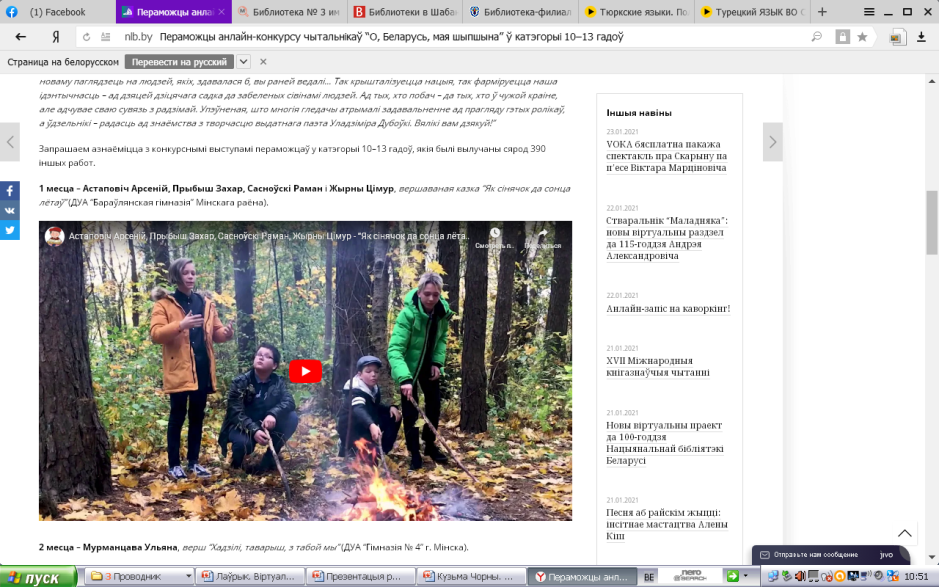 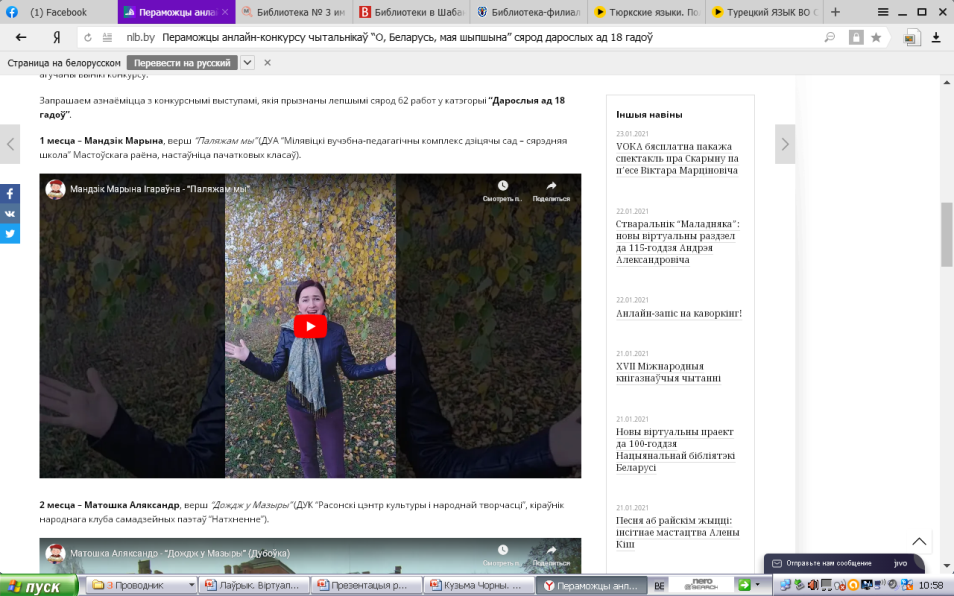 1 месца ў катэгорыі 
10–13 гадоў
1 месца ў сярод дарослых ад 18 гадоў
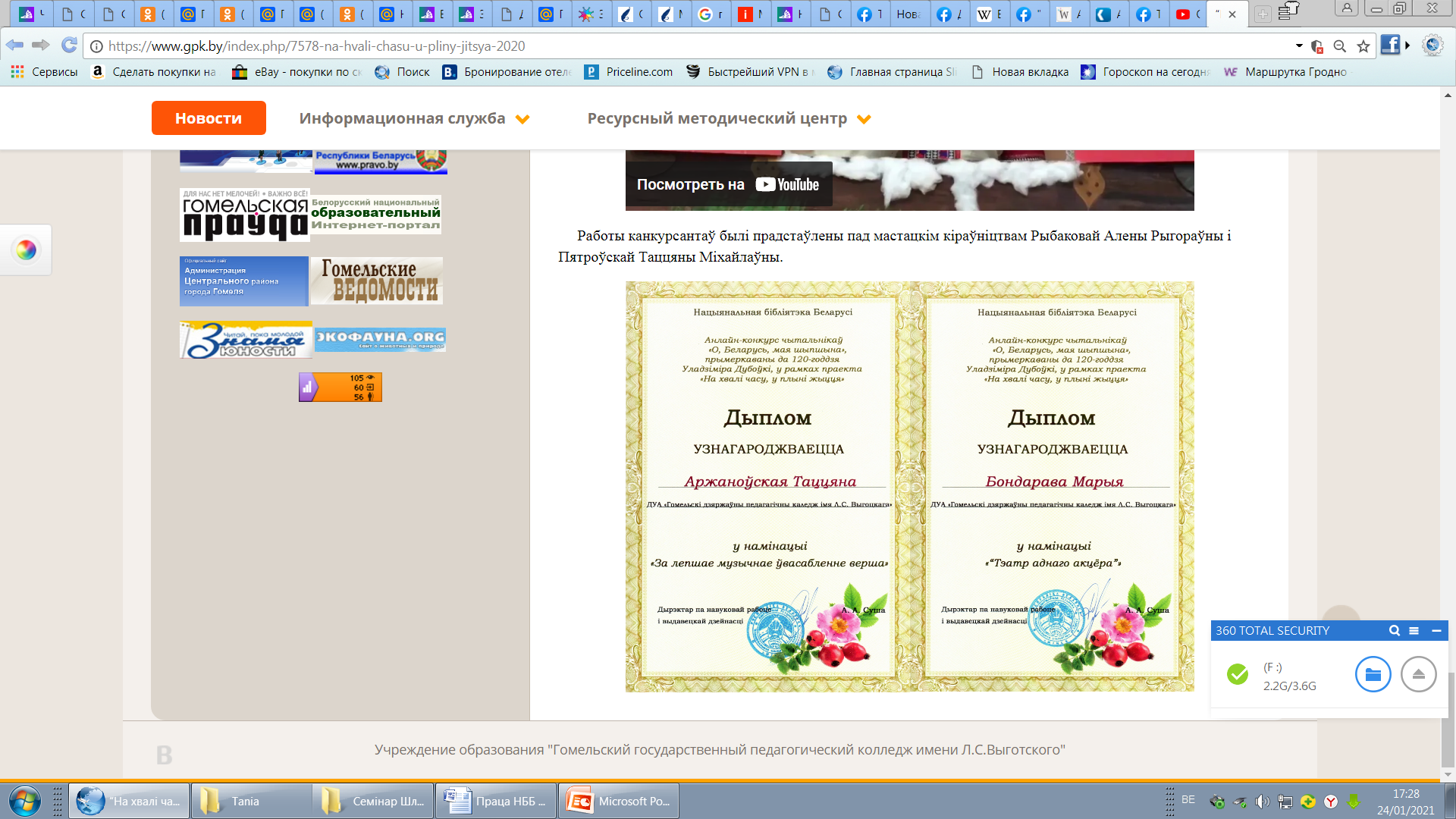 Віртуальны раздзел да 115-годдзя Яна Скрыгана (1905-1992)
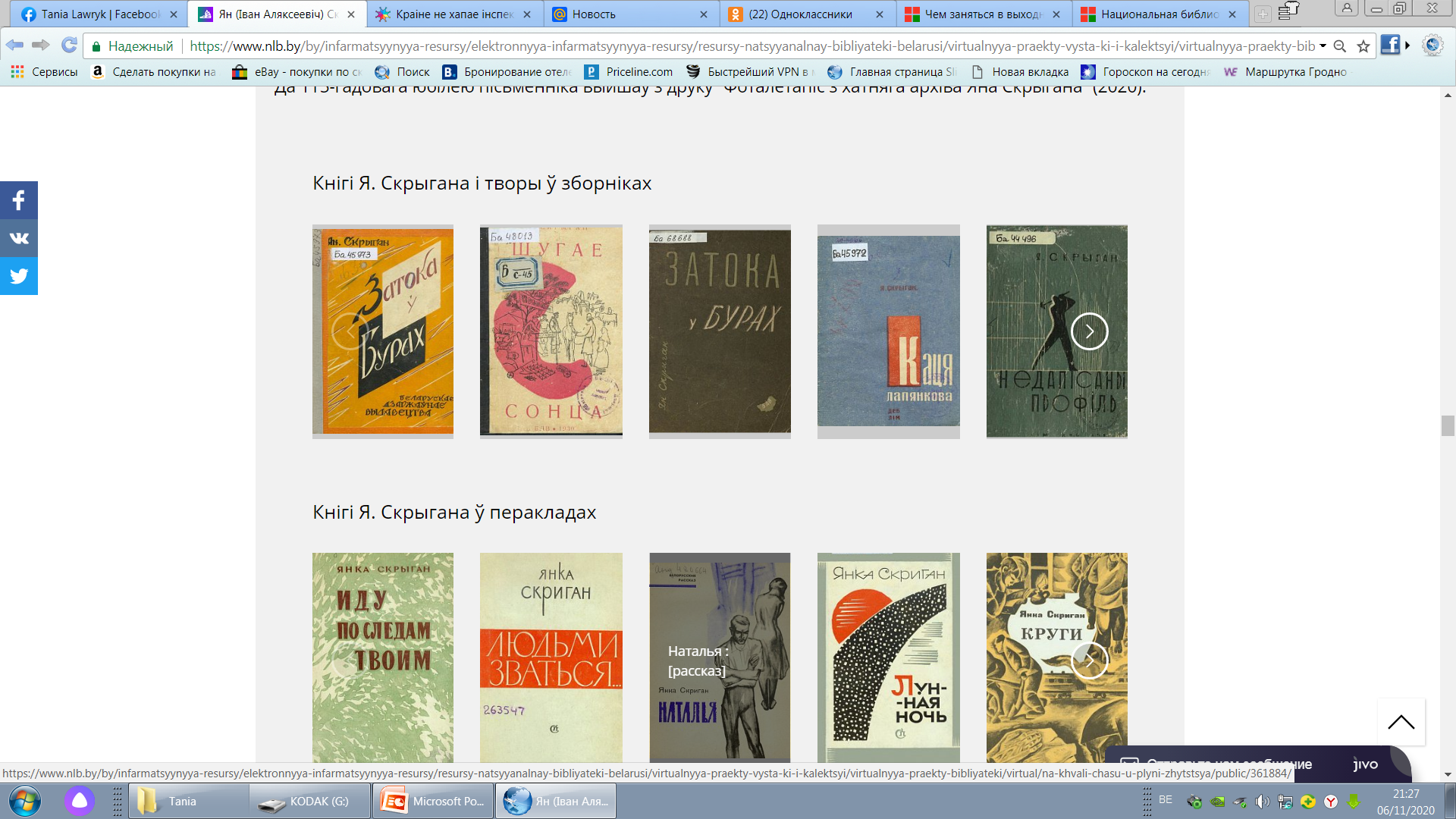 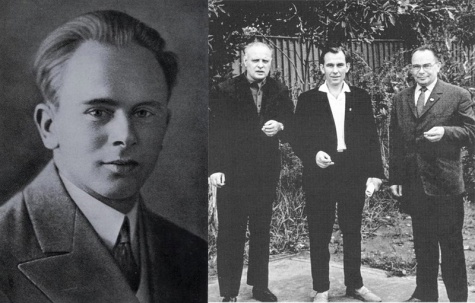 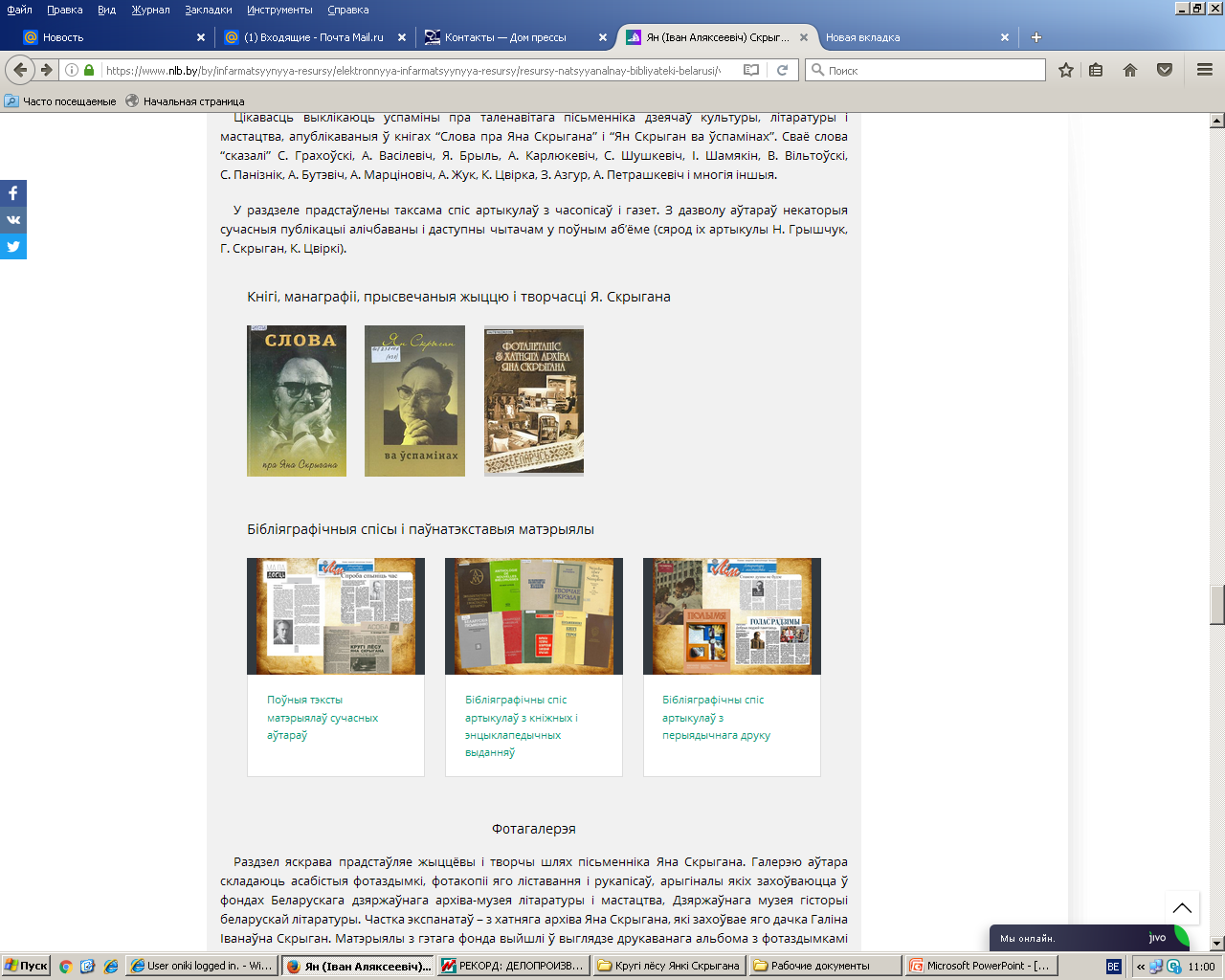 Гісторыка-краязнаўчы музей “Бацькаўшчына” (а.г.  Камень, Капыльскі раён, Мінская вобл.)
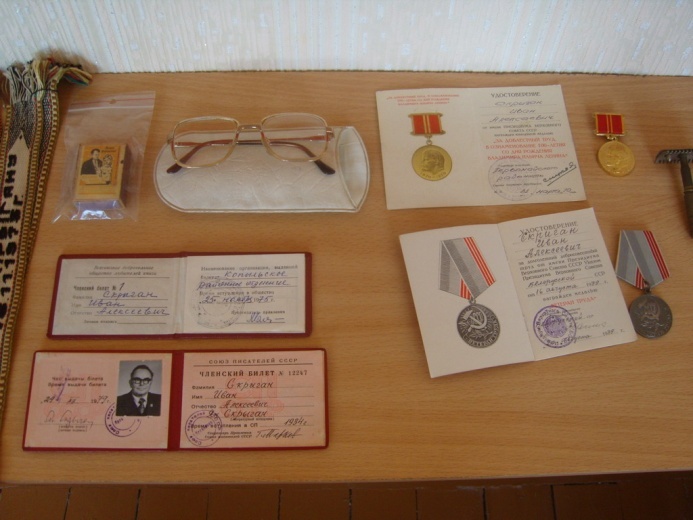 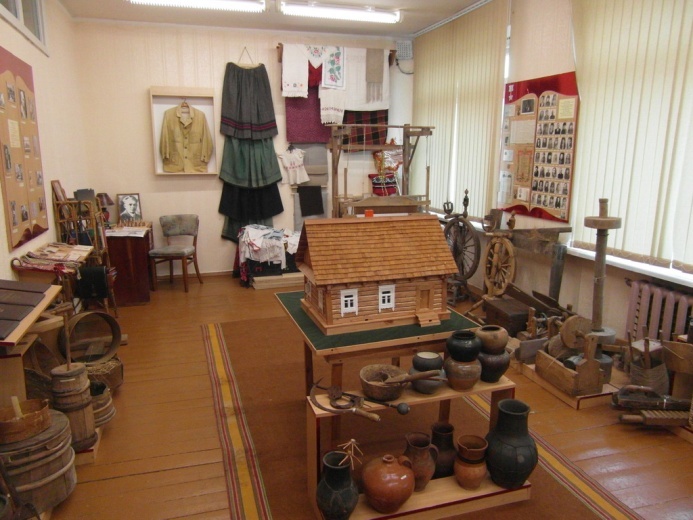 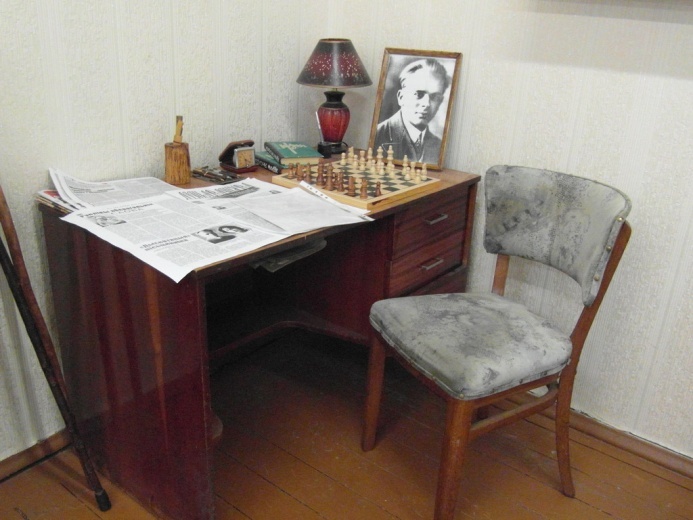 Кругі лёсу Яна Скрыгана Ў Нацыянальнай бібліятэцы Беларусі 
(12.11.2020)
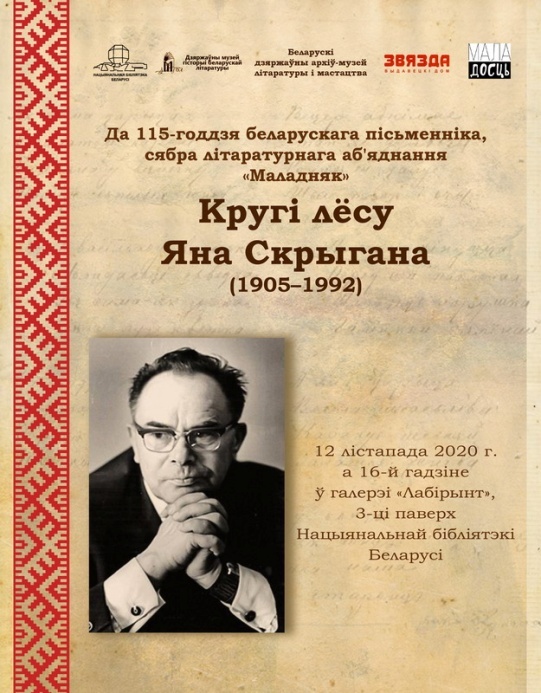 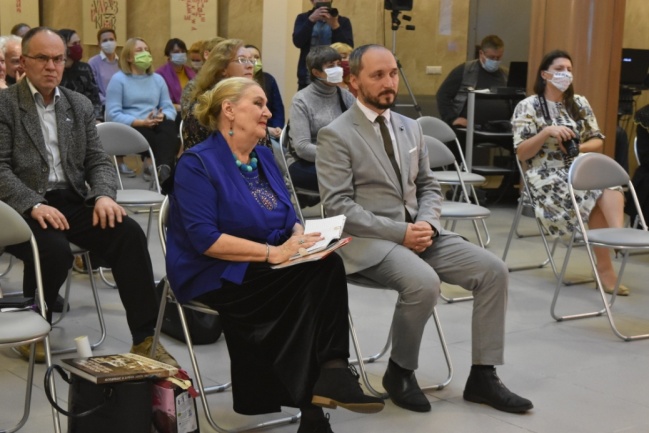 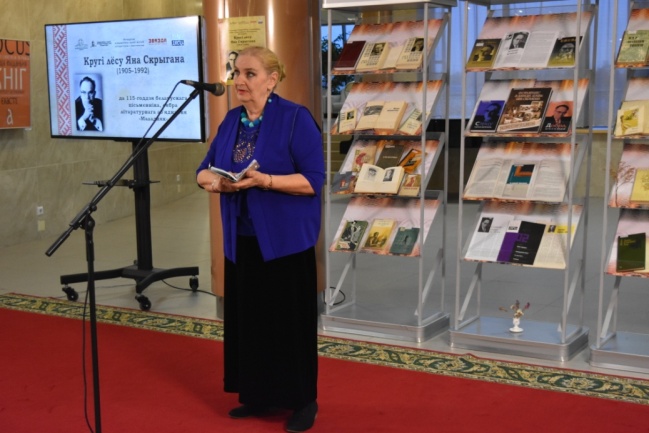 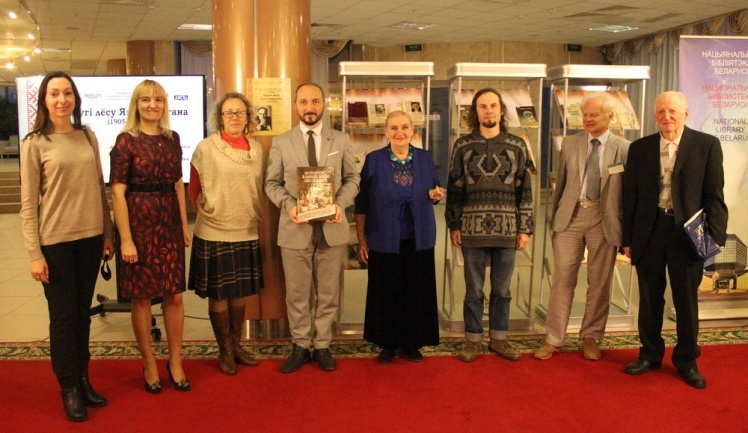 Юбілейны вечар да 115-годдзя з дня нараджэння Яна Скрыгана ў бібліятэцы № 3 імя У. Маякоўскага (28.11.1020)
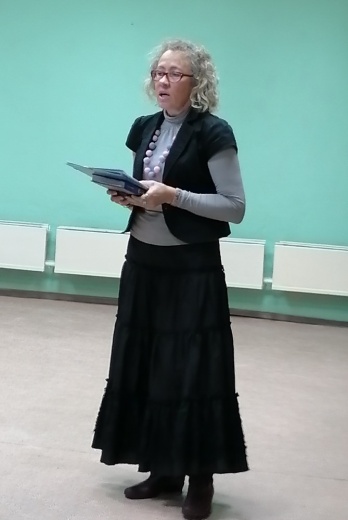 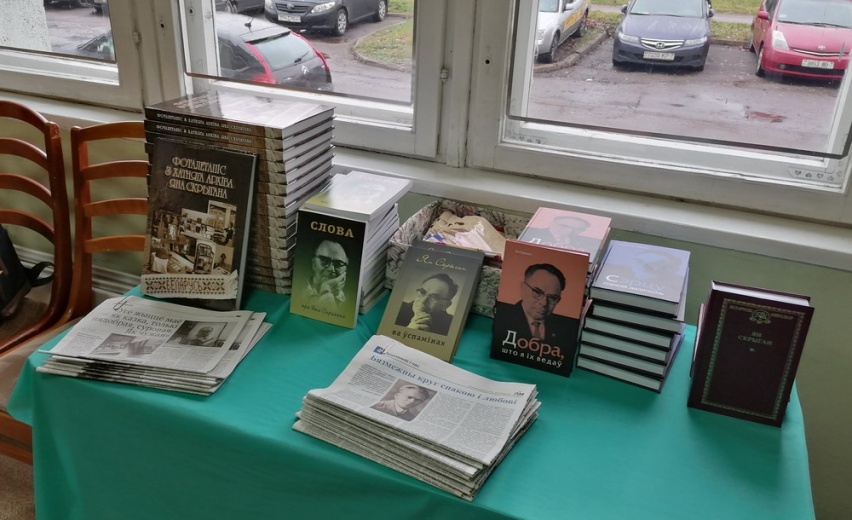 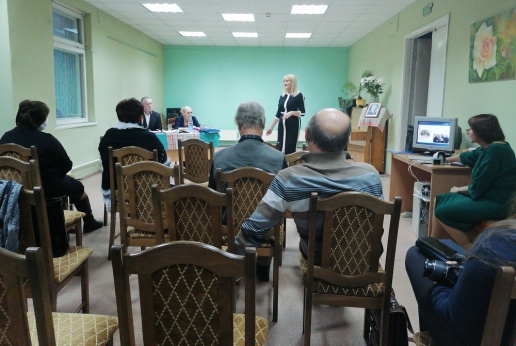 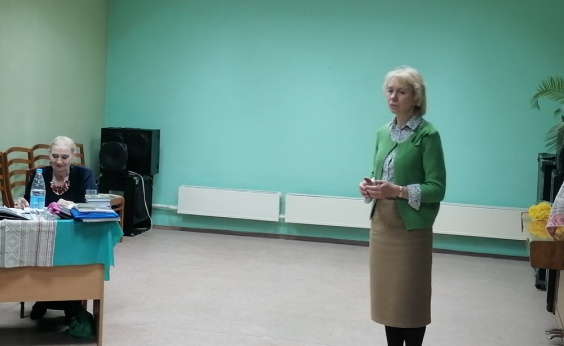 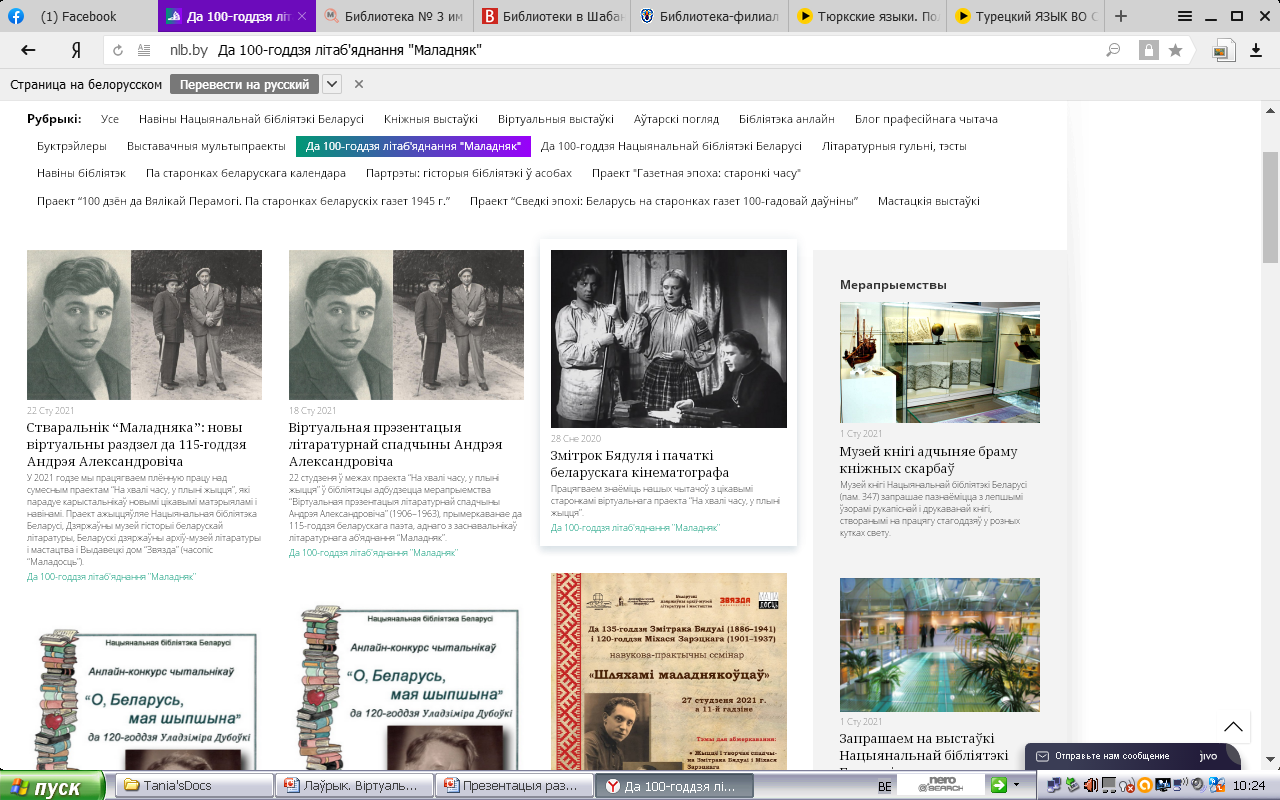 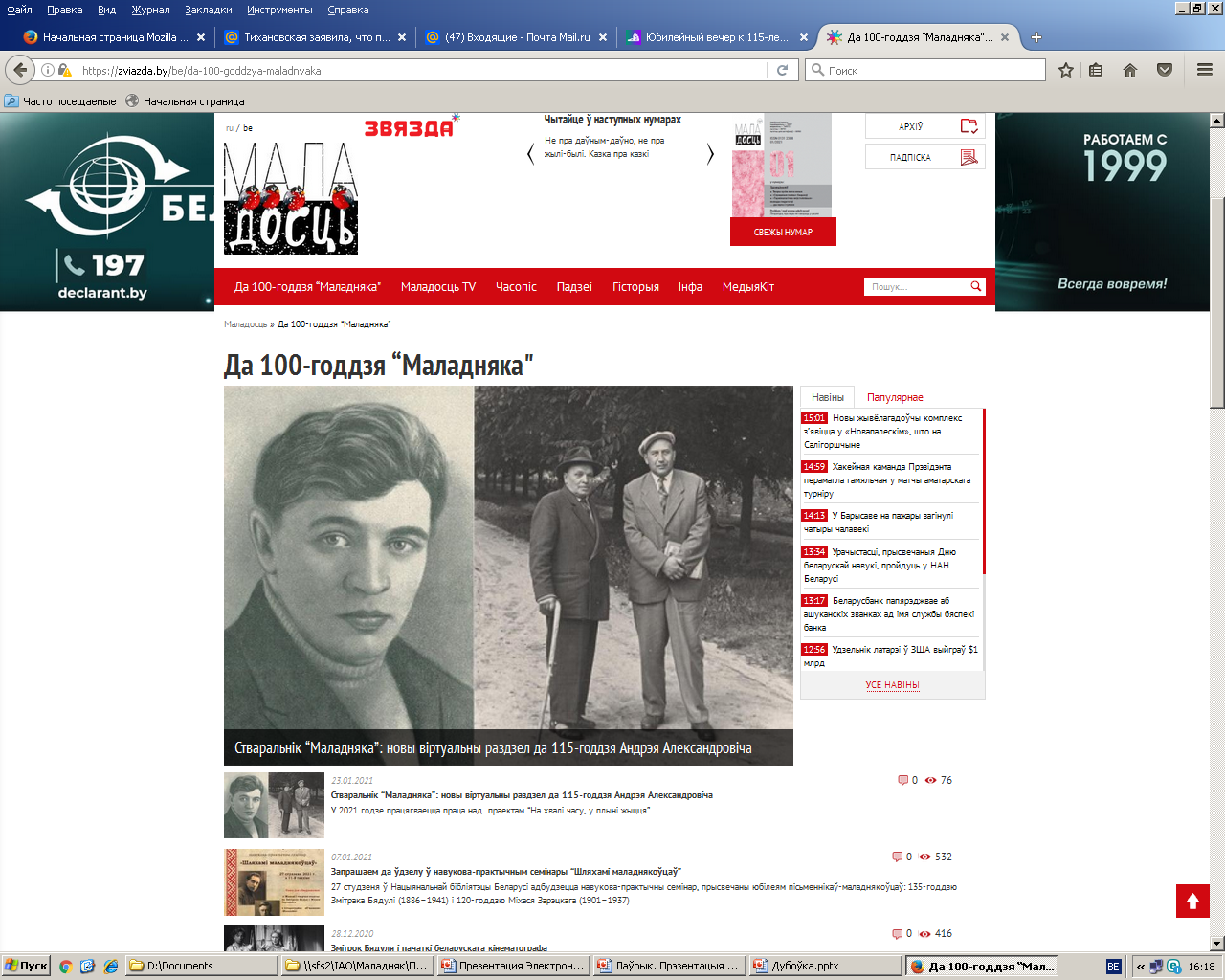 Папулярызацыя праекта ў інфармацыйнай прасторы
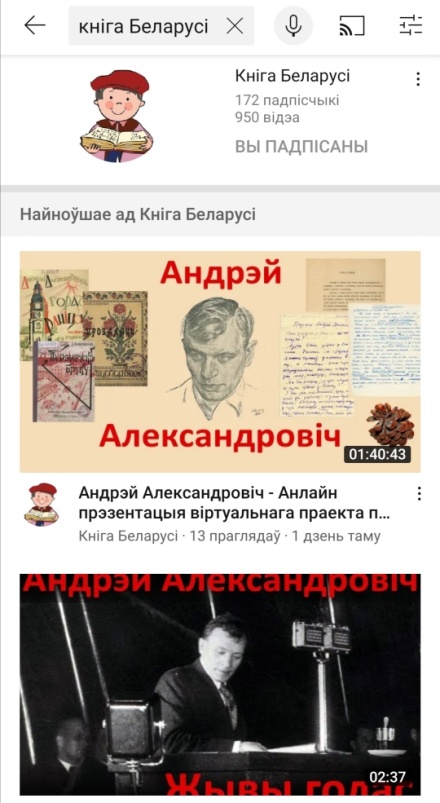 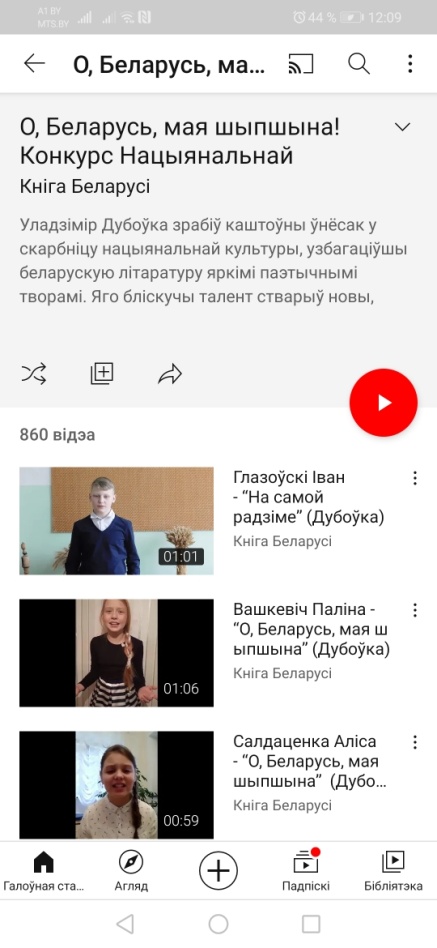 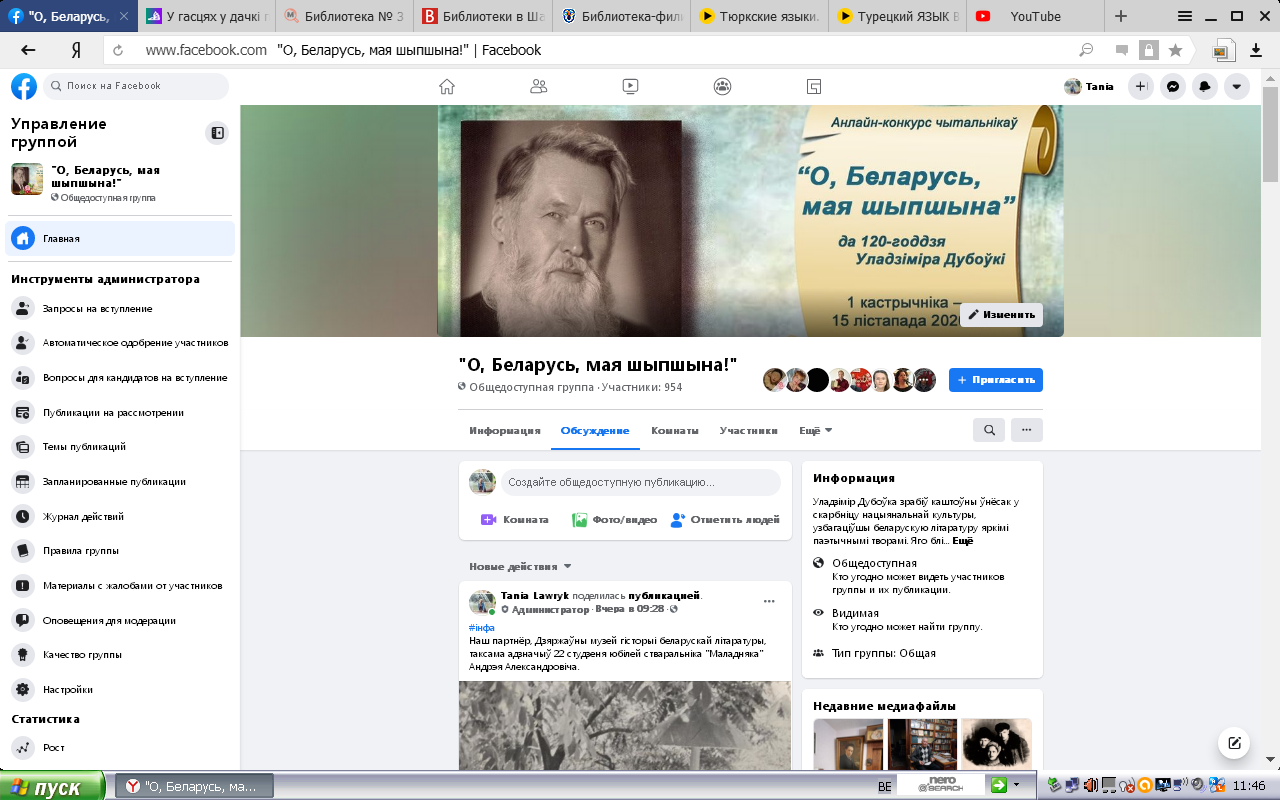 Сустрэчы з роднымі пісьменнікаў-“маладнякоўцаў” і далучэнне іх да праекта
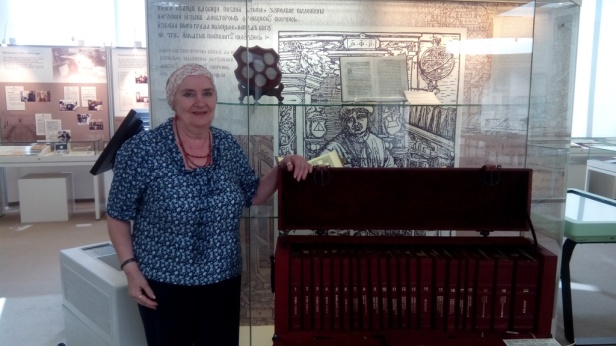 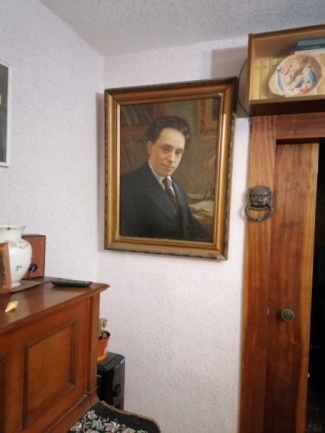 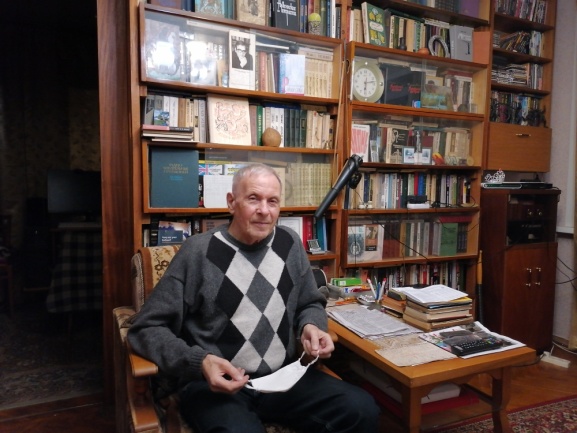 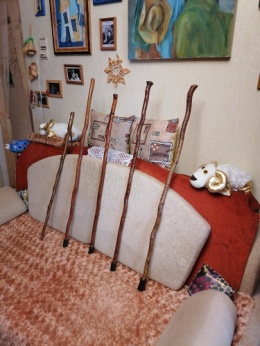 Галіна Іванаўна Скрыган – дачка Яна Скрыгана
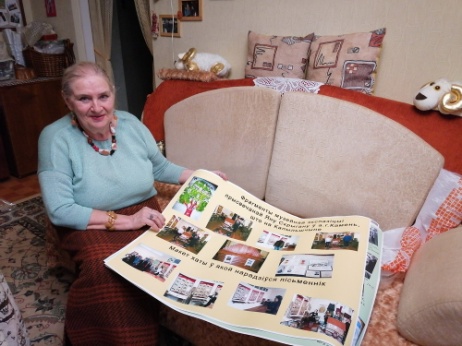 Яфім Самуілавіч Плаўнік – сын Змітрака Бядулі
Дзякуй за ўвагу!

Запрашаем да знаёмства з праектам на беларускай і рускай версіях інтэрнэт-партала Нацыянальнай бібліятэкі Беларусі – http://www.nlb.by

              Загадчык інфармацыйна-аналітычнага аддзела
                 Лаўрык Т. А.